Registering and filing IRS Form 990 e-Postcard
Note:  This presentation was initially prepared in mid-August 2017.  The IRS changes some of the screens every year.
I updated as mush as I could on 5 Nov 19.  Since I had already entered my information for the year, I could
only go as far as slide 41 (in Part 3).  The remaining slides should be close enough for you to complete the process.
Please notify me if you find something substantially different, so I can update again.

Rick Dodson
rdodson@kc.rr.com
Part 1.

Initial Registration for e-Postcard
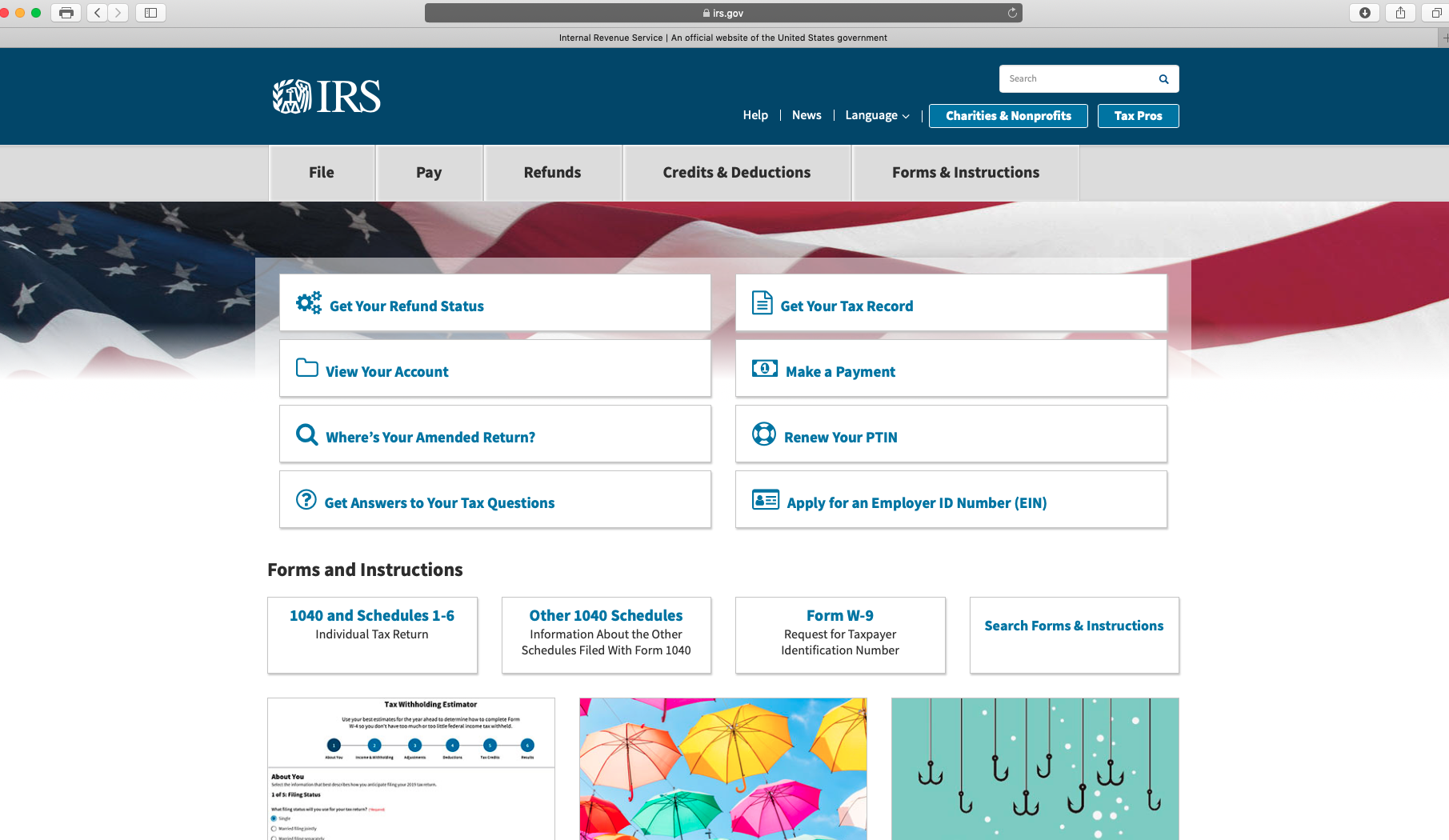 1. Go to “irs.gov”
2. Click
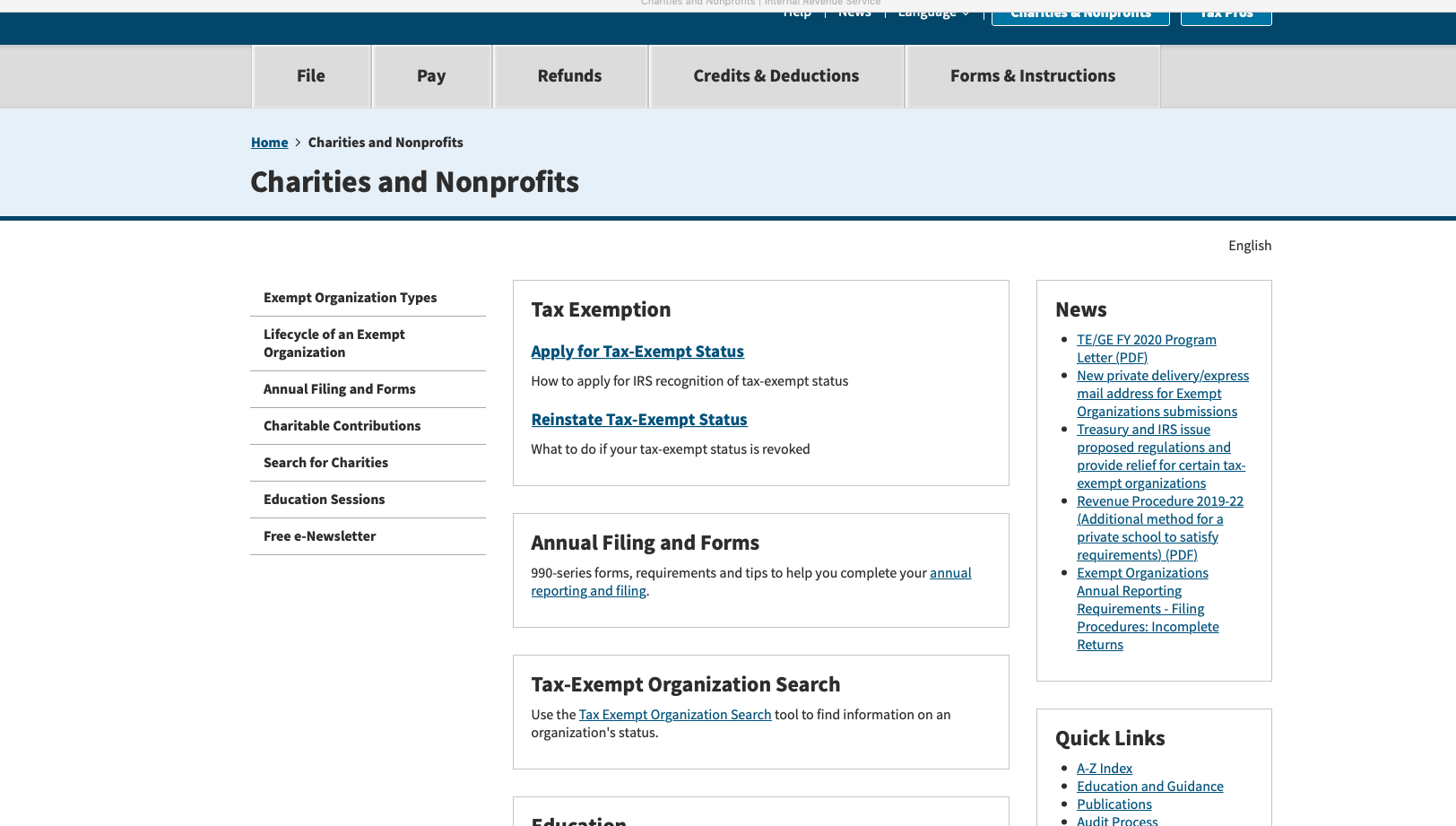 Click
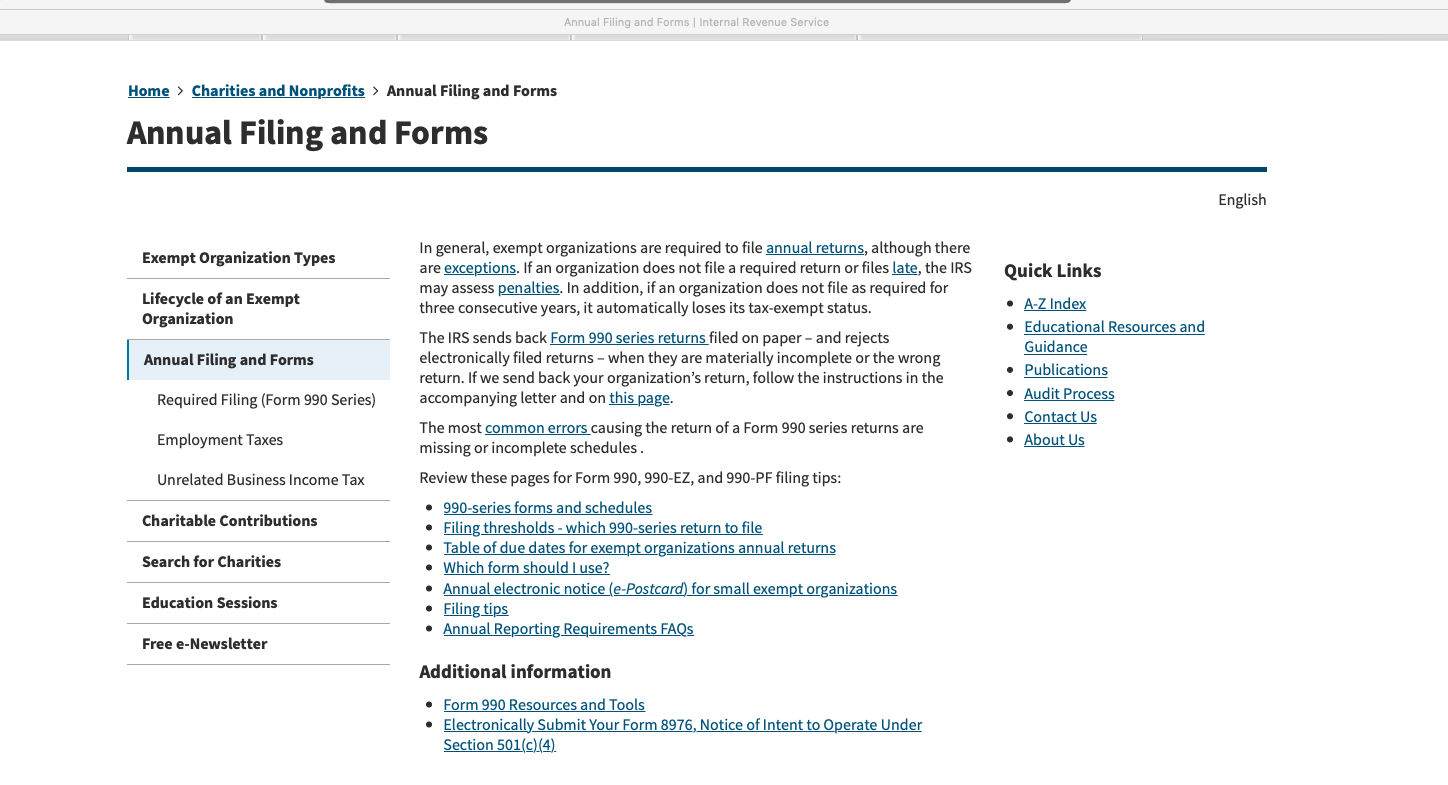 Click.

Important:  Read about the penalties.
Then, click.
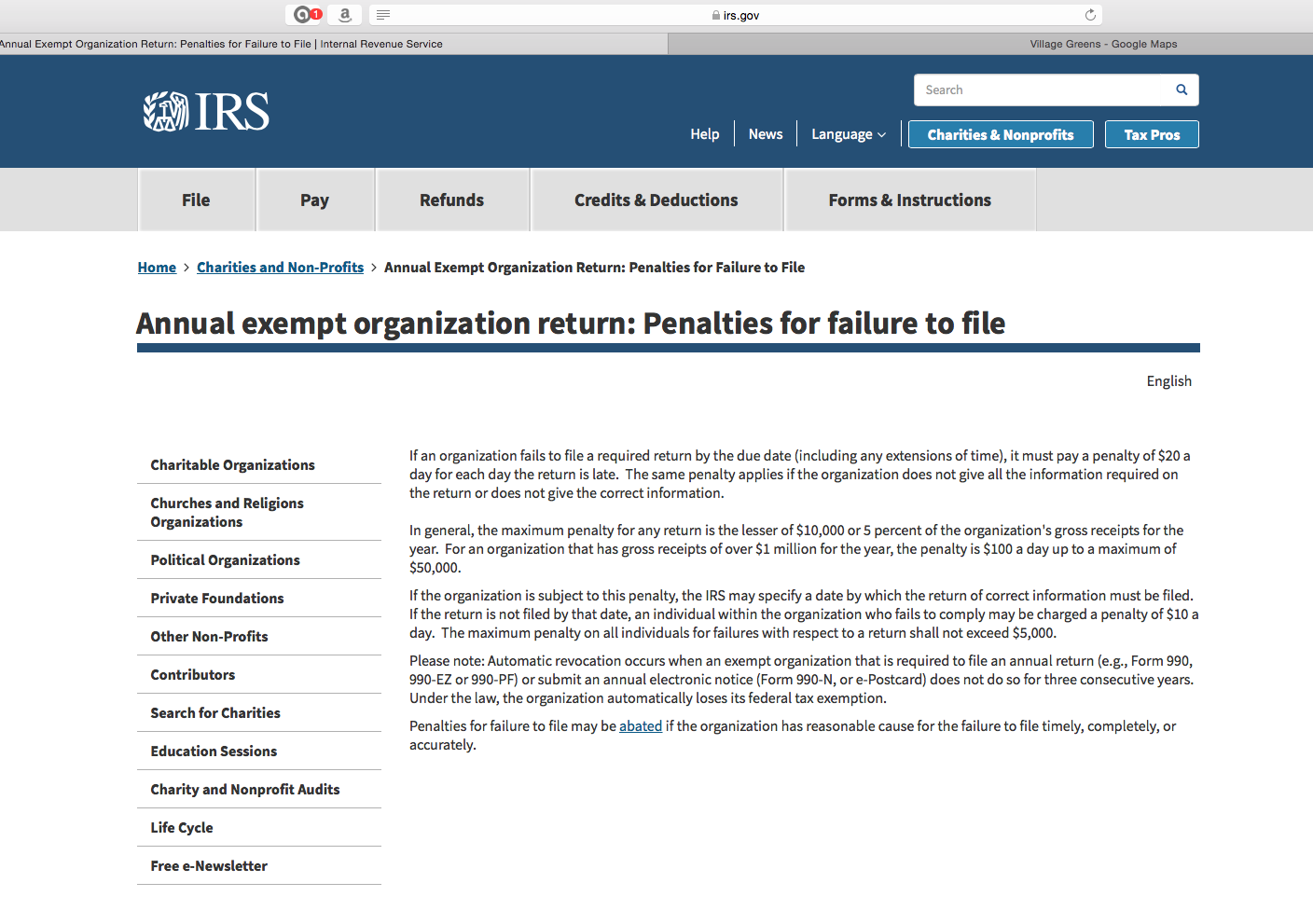 Read this, then return to previous screen.
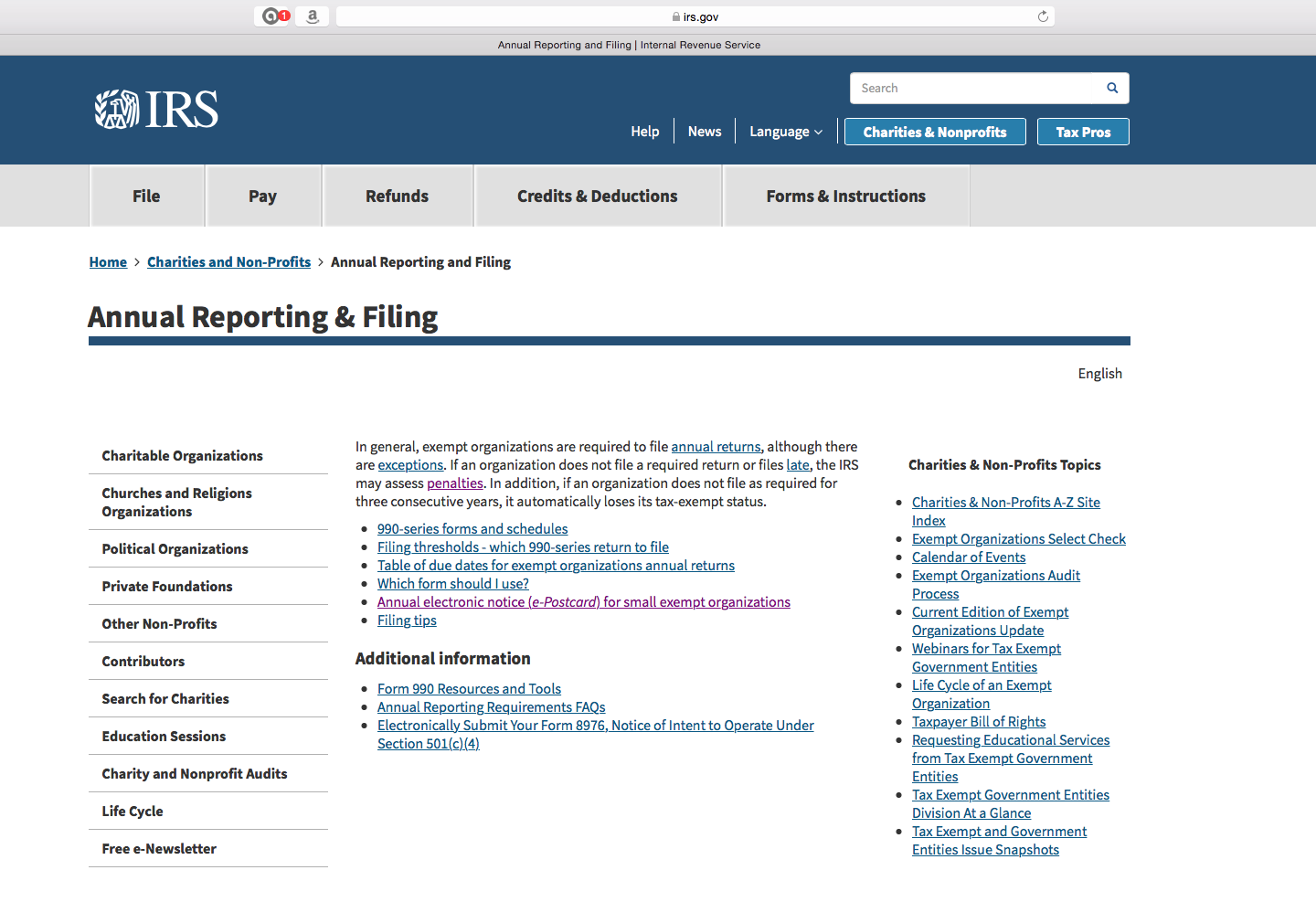 Recommend you click on the various links and read them.

When ready to proceed with registering, click here.
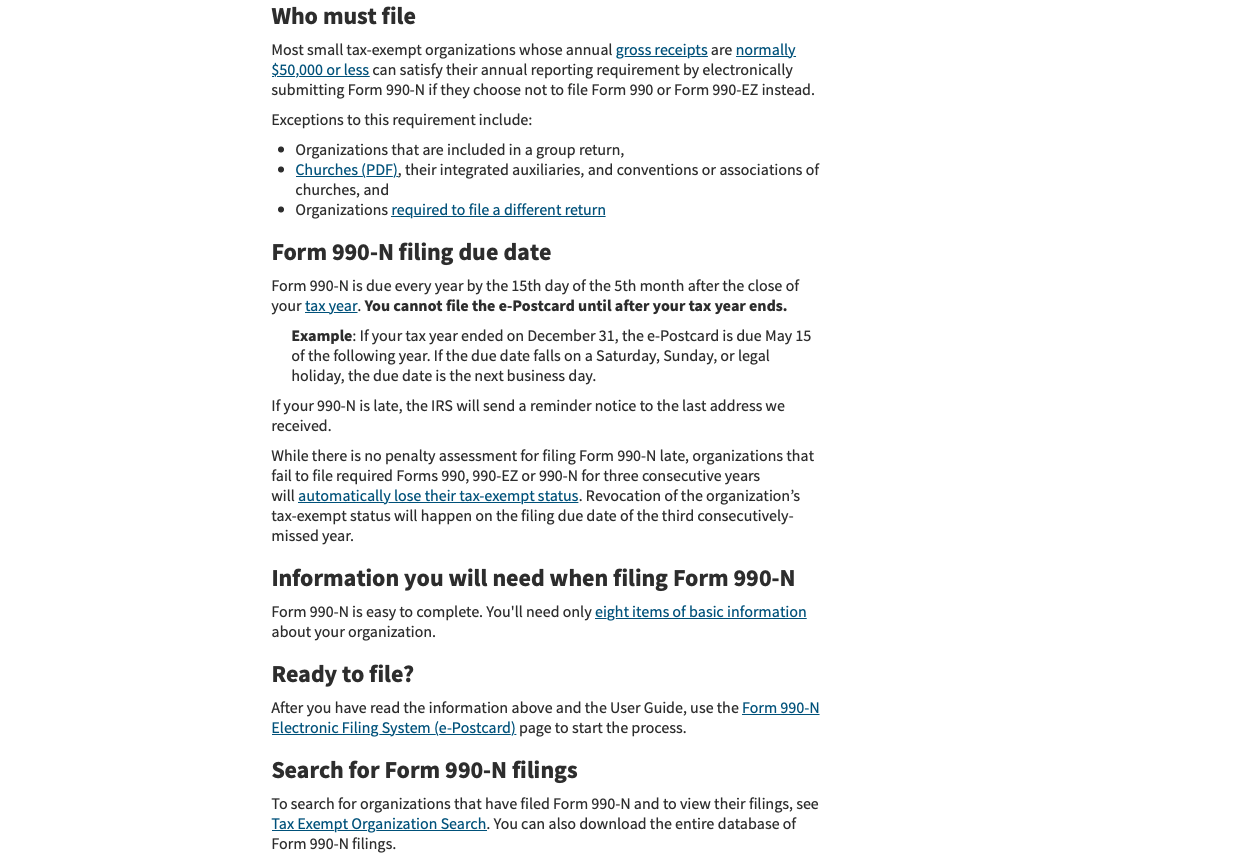 Click
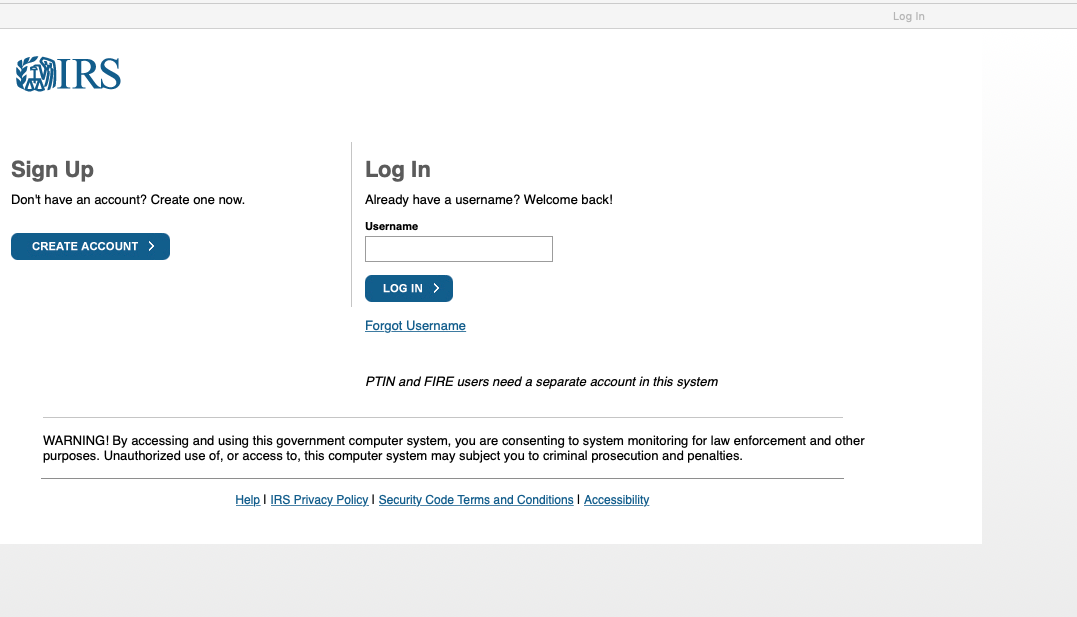 When initially registering and setting up your profile, click here.
In future years, when you get to this screen and you’ve already registered, enter your username and click here.  Go to Part 3 of this slideshow for remaining instructions.
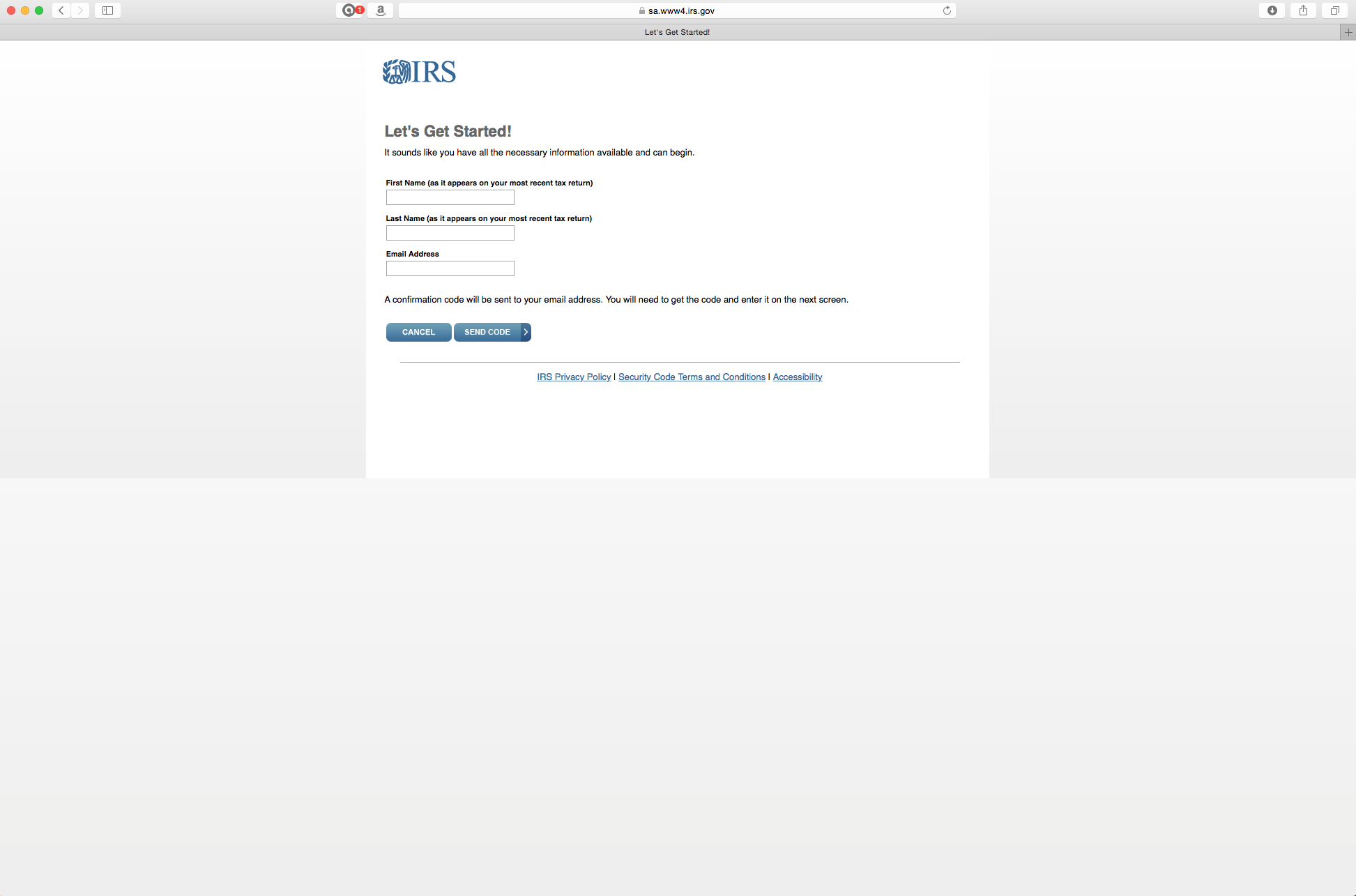 Put your first name, last name, email address.
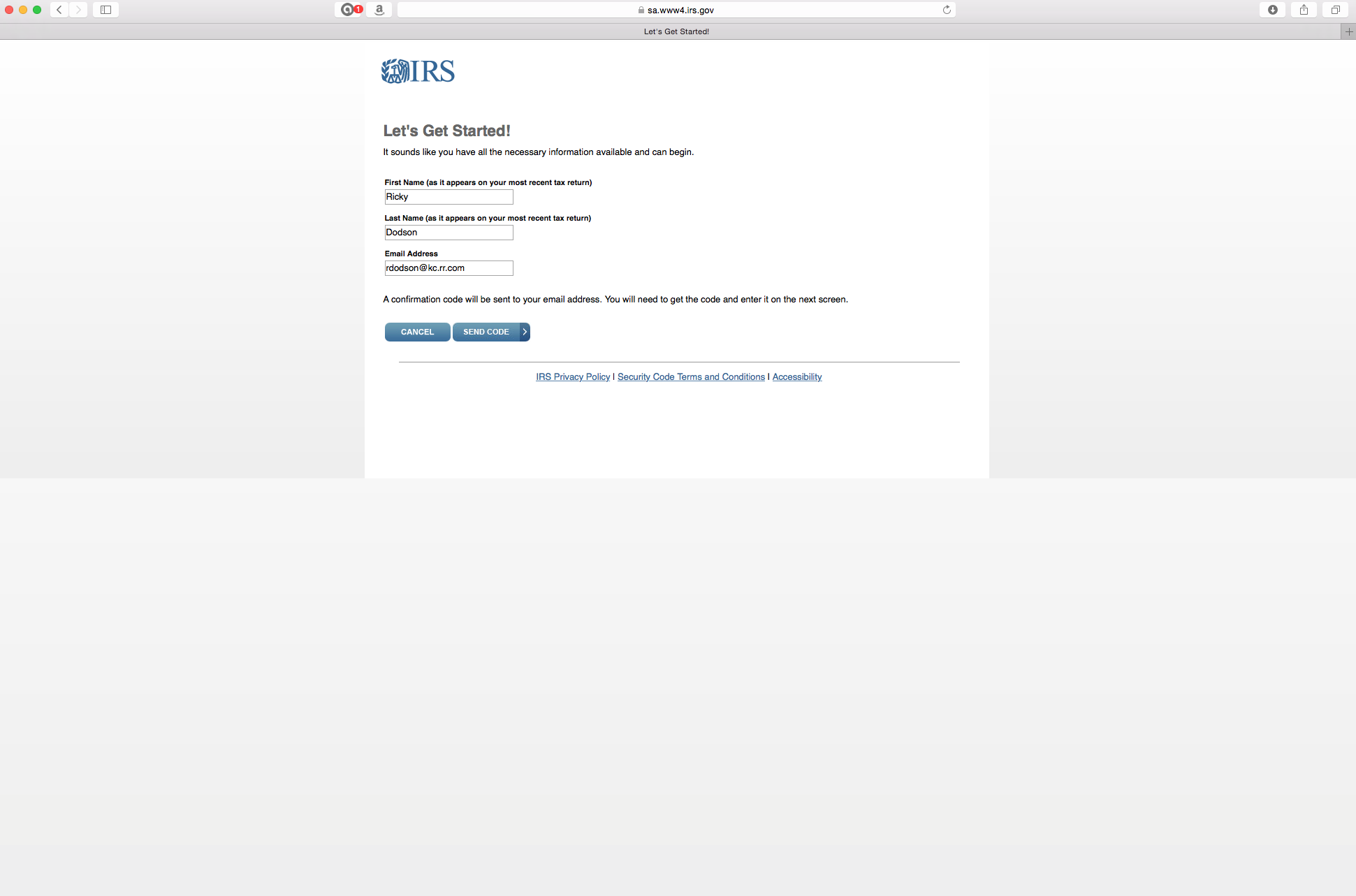 Then click “send code” to receive from IRS a code to continue the registration process.   In the future, a new Secretary or Treasurer may have to change the profile to put in their name or keep using the name of the person who initially registered.

IMPORTANT:  Make sure you write down and save the information to pass to the next Treasurer.  That person can change it after they enter the first time.
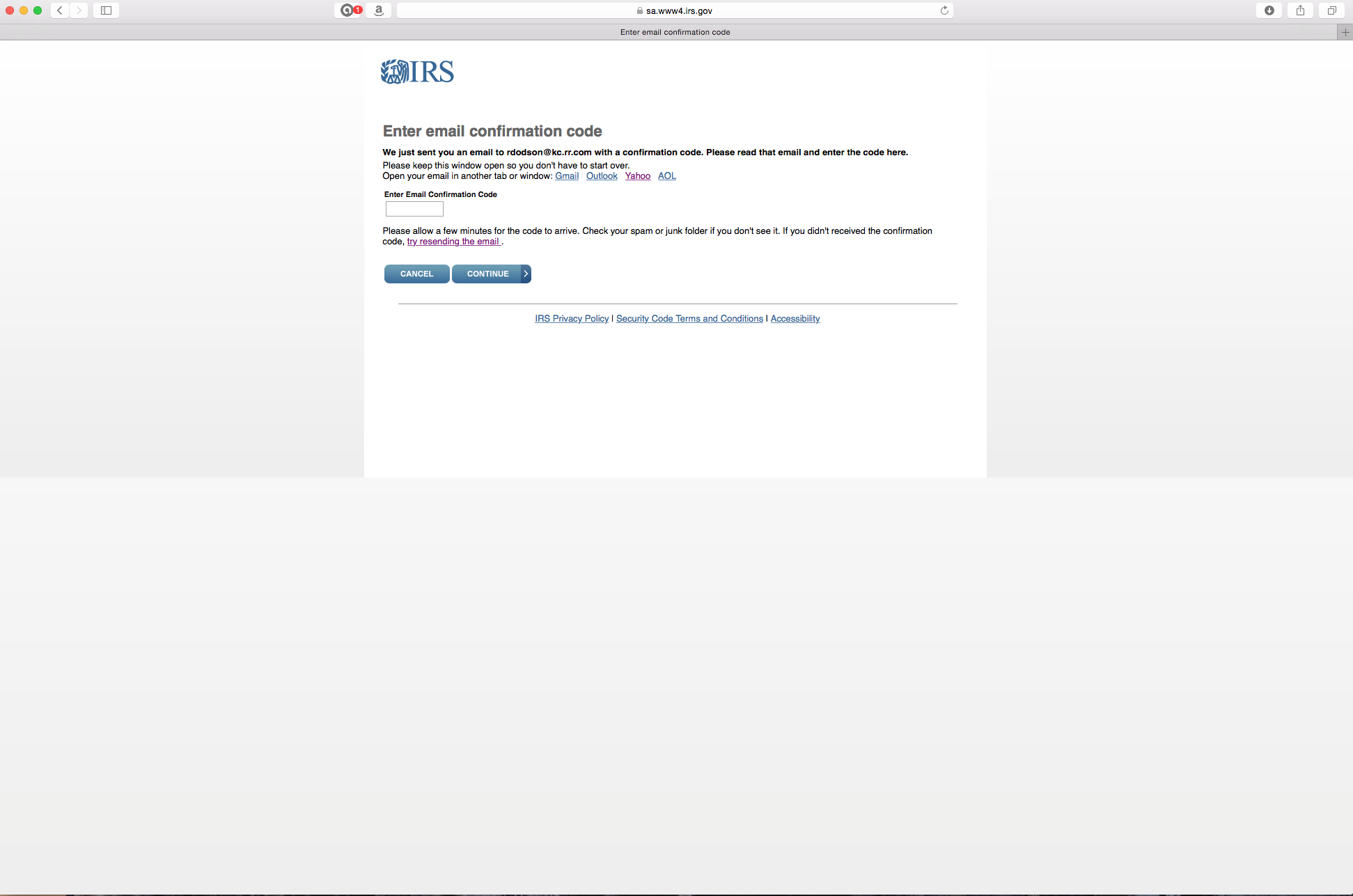 See the next slide for an example of the email from IRS with the code to put here.
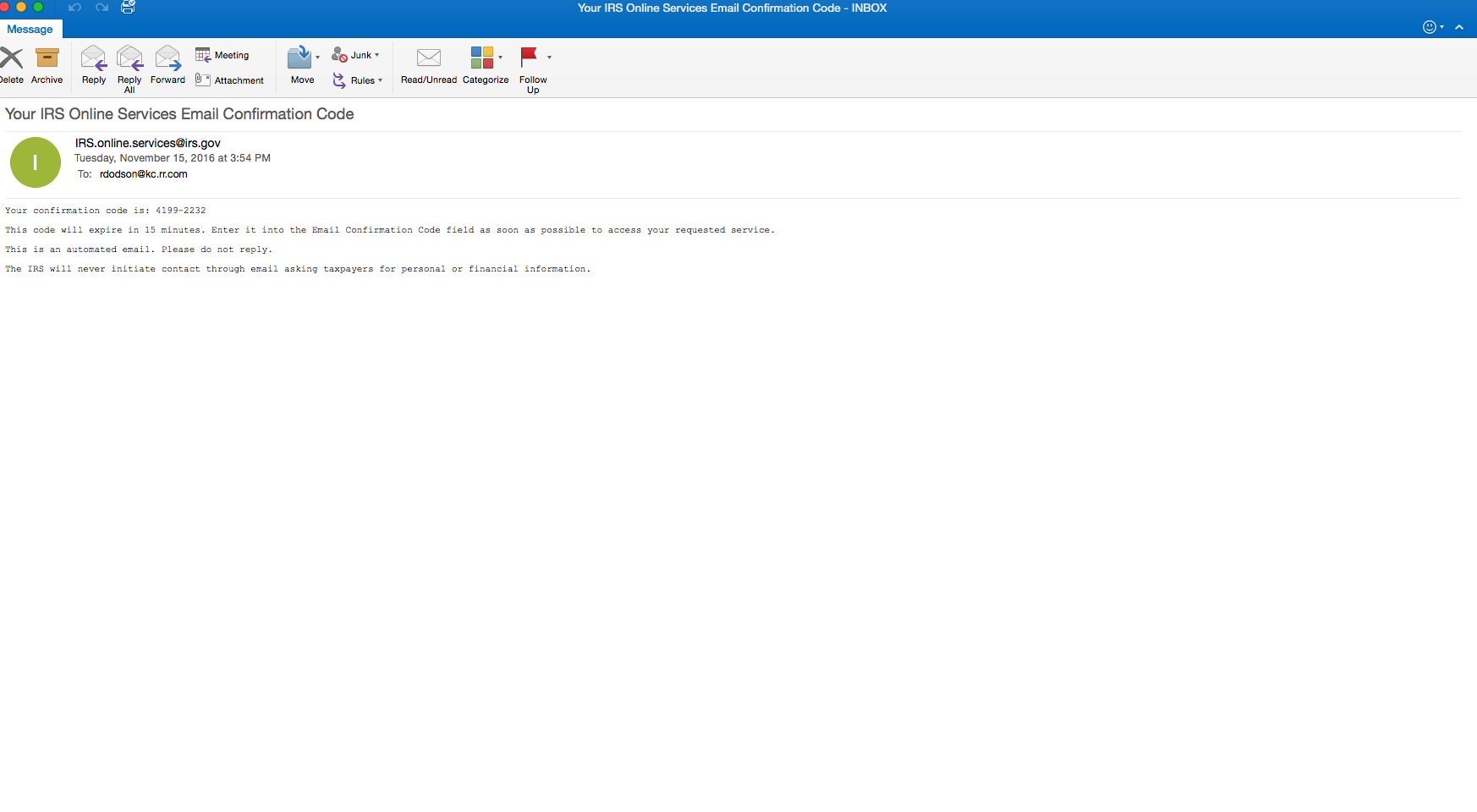 Note that the code is only good for 15 minutes.  If you can’t complete the process, you may have to save and/or start over later.
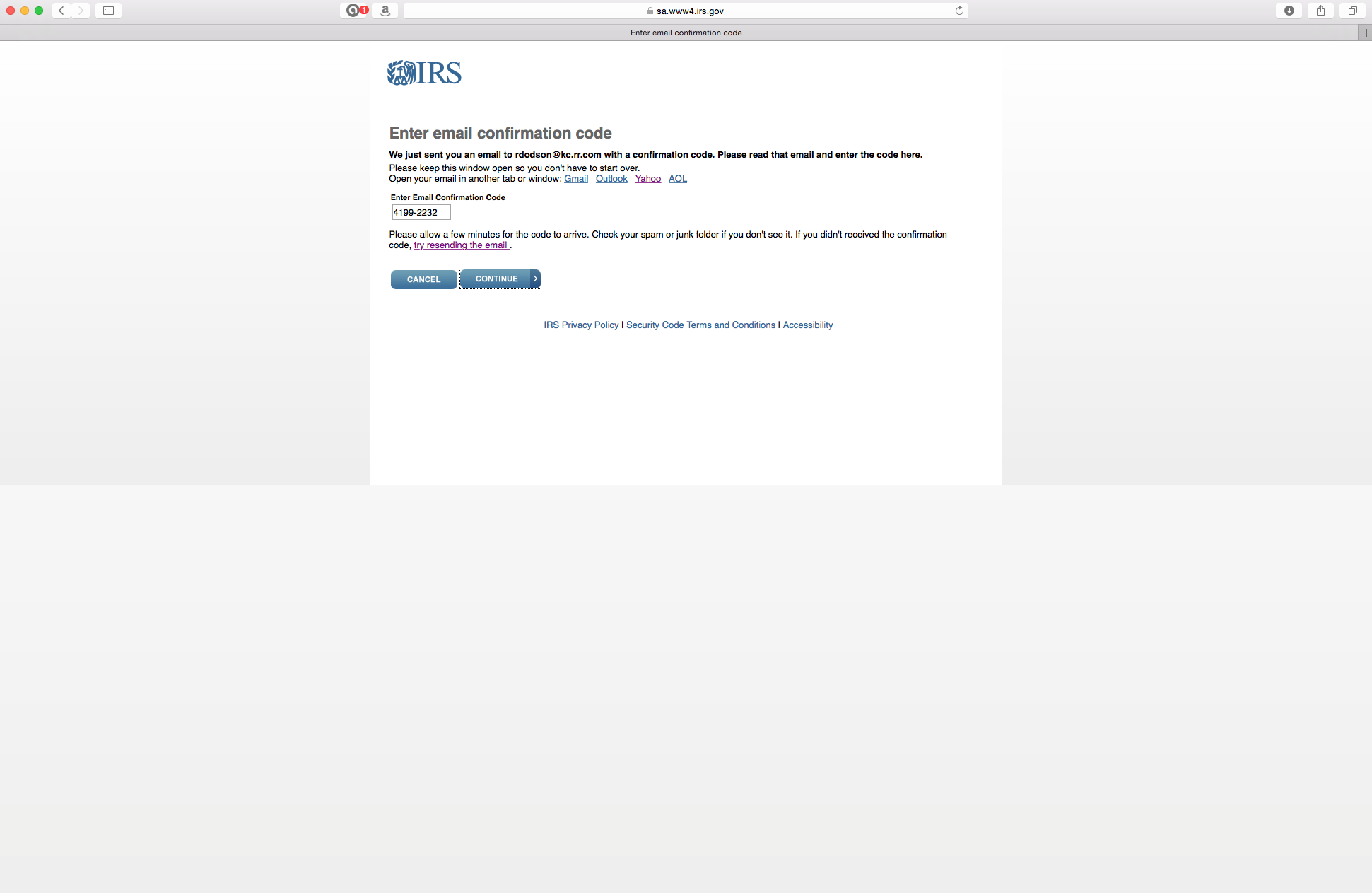 Click
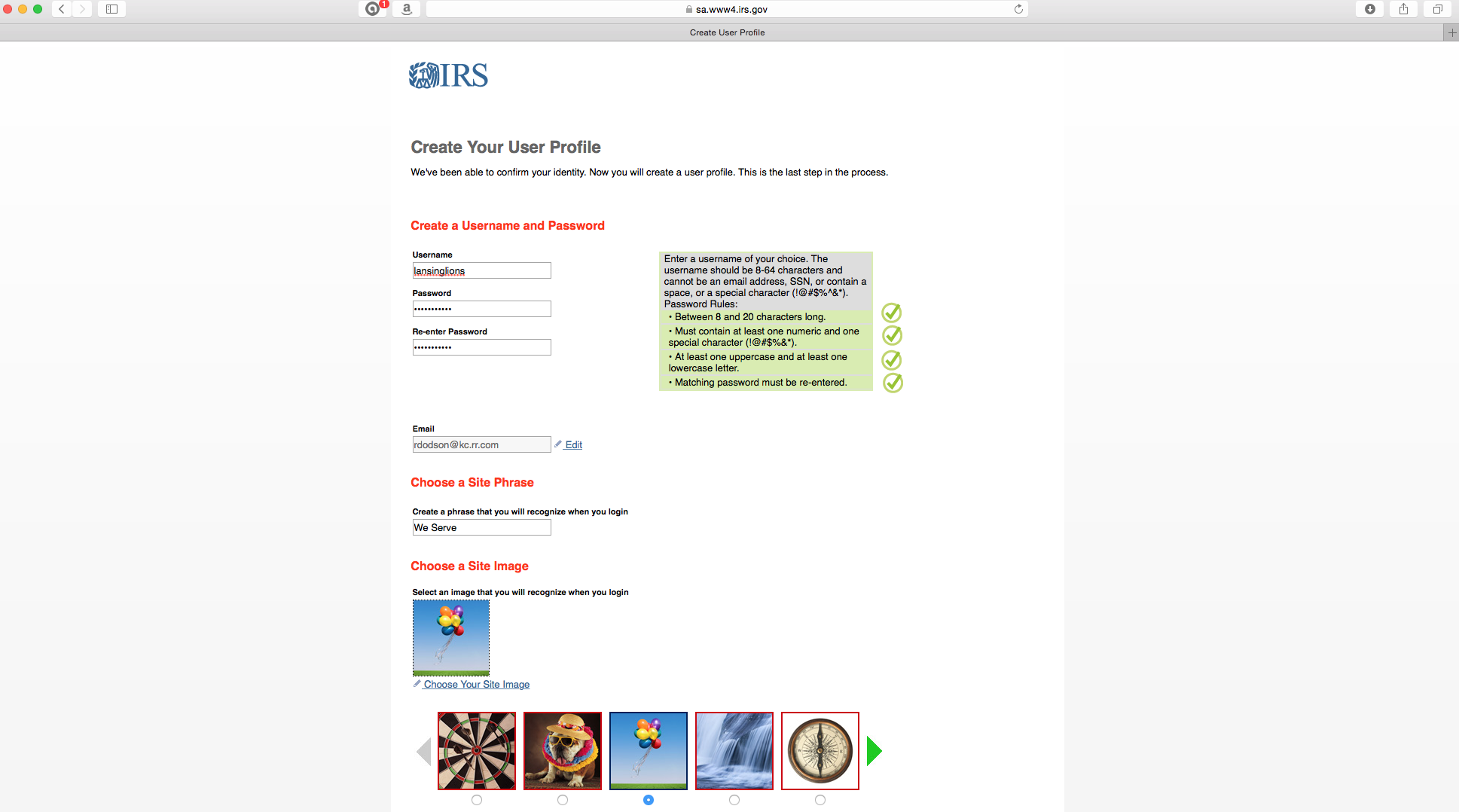 This is where you start creating your profile that will be used to permit you to sign in in the future and to establish some security measures.  The following slide is the continuation of the page on the screen.

IMPORTANT:  Make sure you write down and save all of these profile entries and pass them along to the future Secretary and/or Treasurer.  If you lose/forget them, you won’t be able to sign in and complete the form in the future.
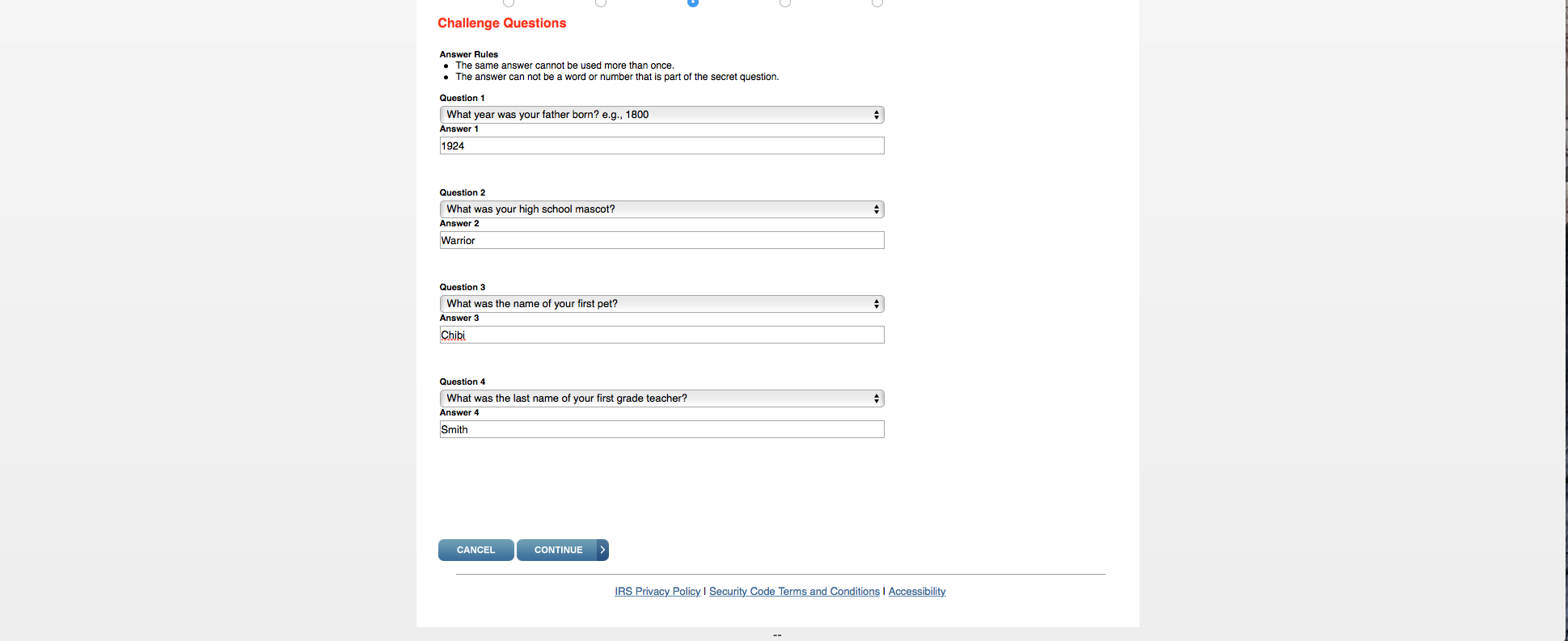 Click
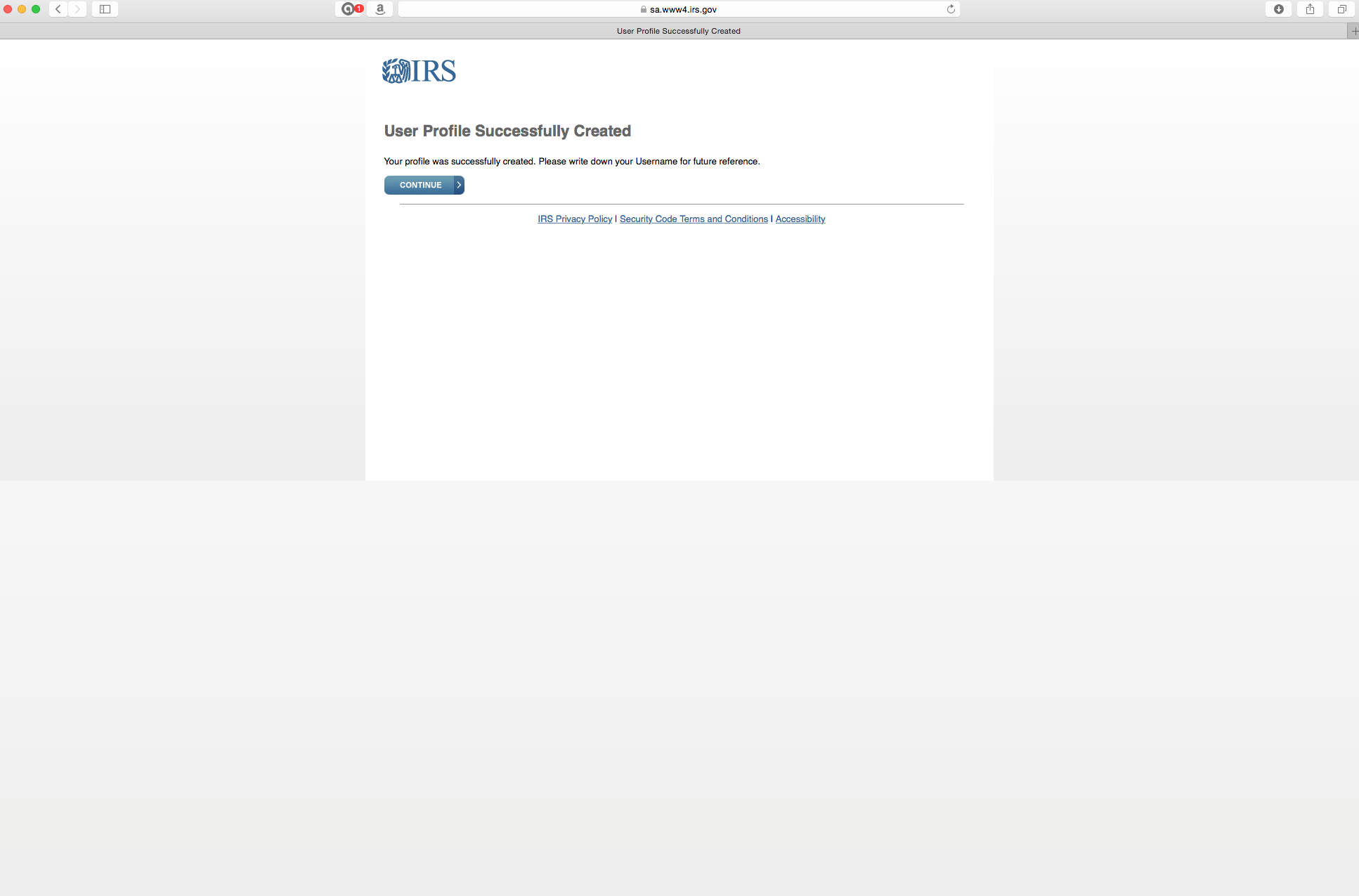 You’re done unless you want to go ahead and complete your current year’s submission.
If you want to do the first submission, the following slides show you how.
Click “continue” to create your first submission.
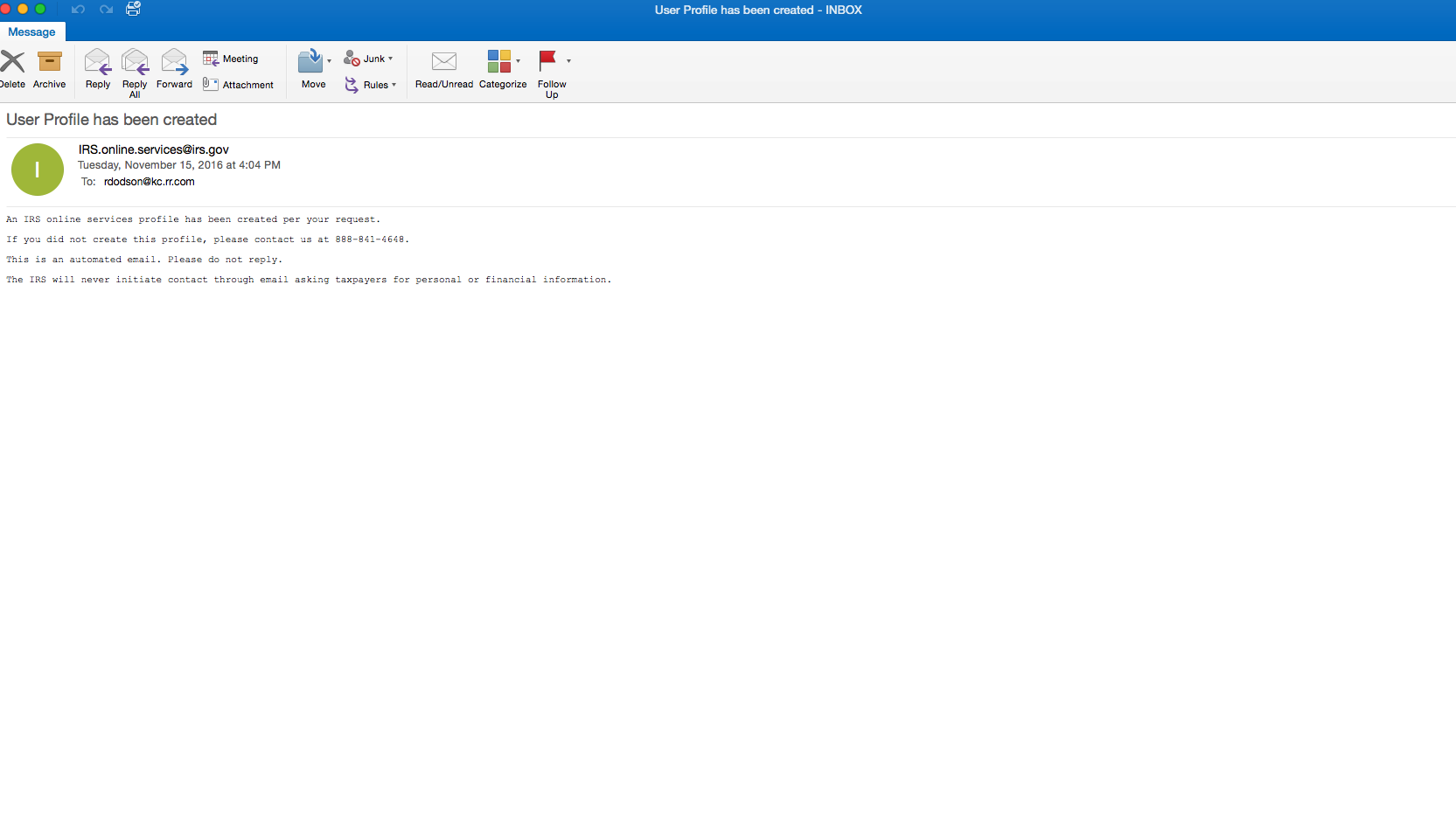 At some point after you complete the profile security questions and click “continue”, 
you’ll get this email confirmation.
Part 2.

Submitting Your First Annual e-Postcard
When Initially Registering and 
Creating Your Profile
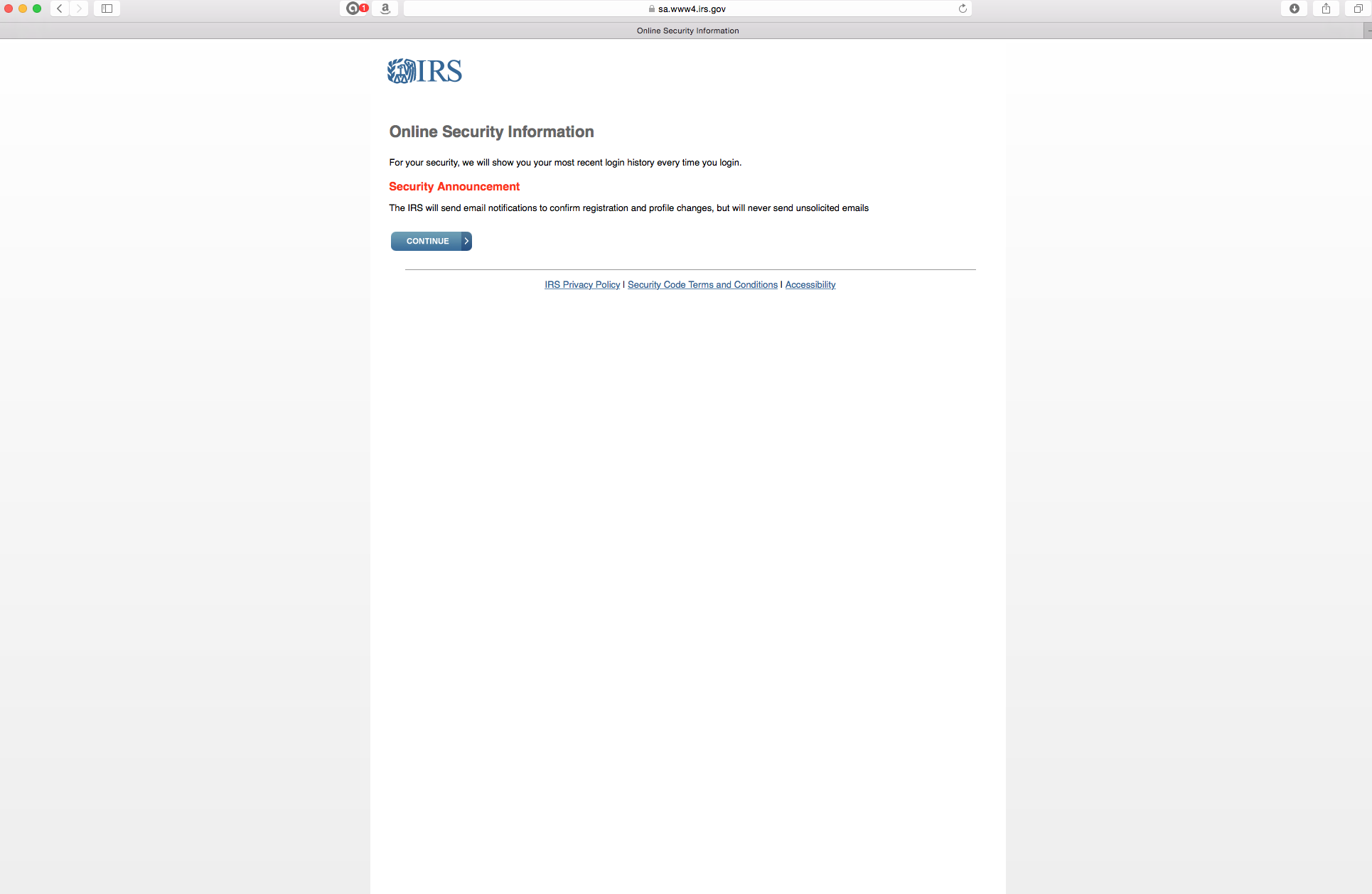 No input required here.  Click “continue”.
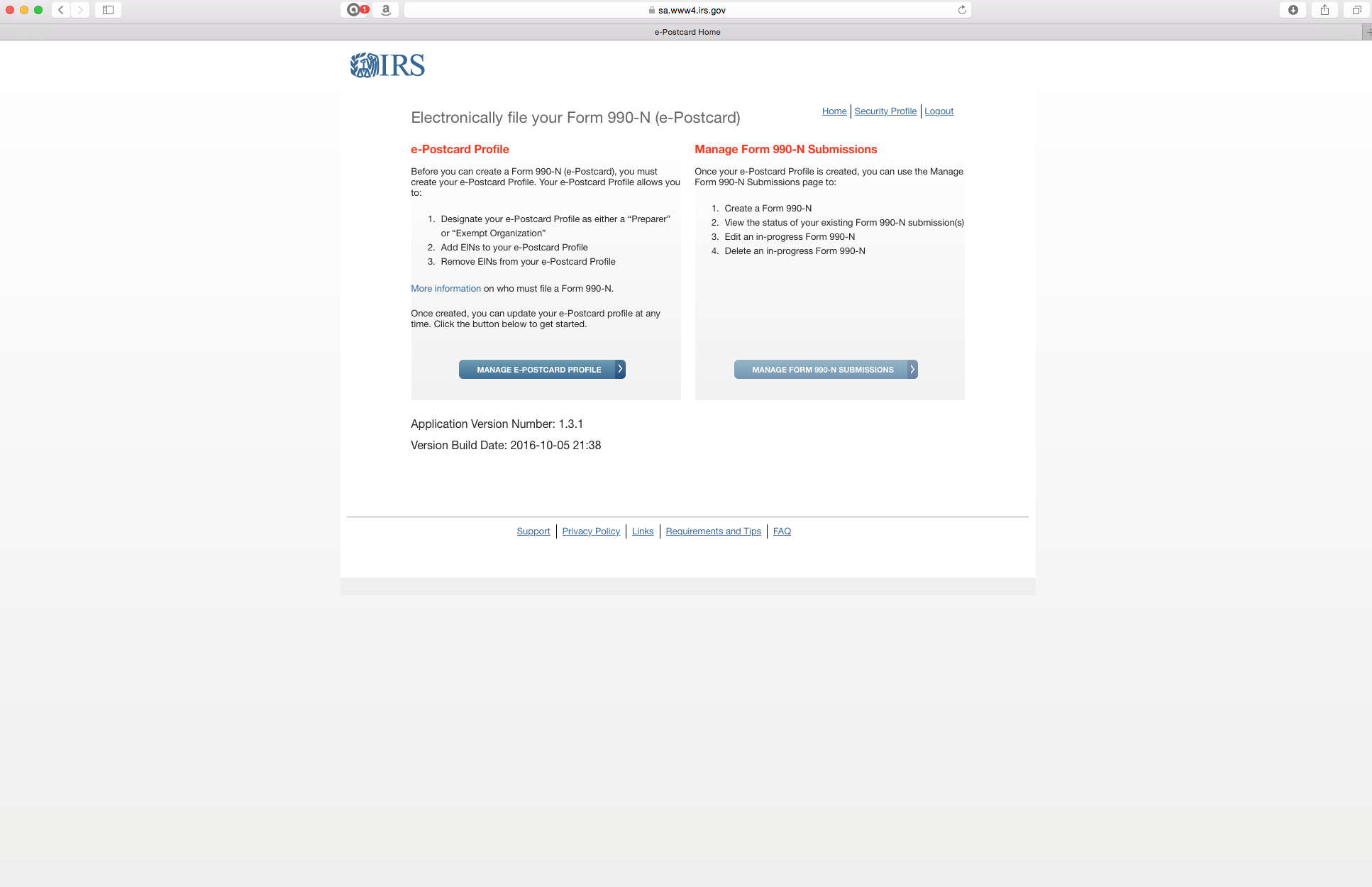 Click here to start your first submission.  
In future years, you will not enter through this screen.  Go back to slide 6 to see where you enter when you’ve already registered.
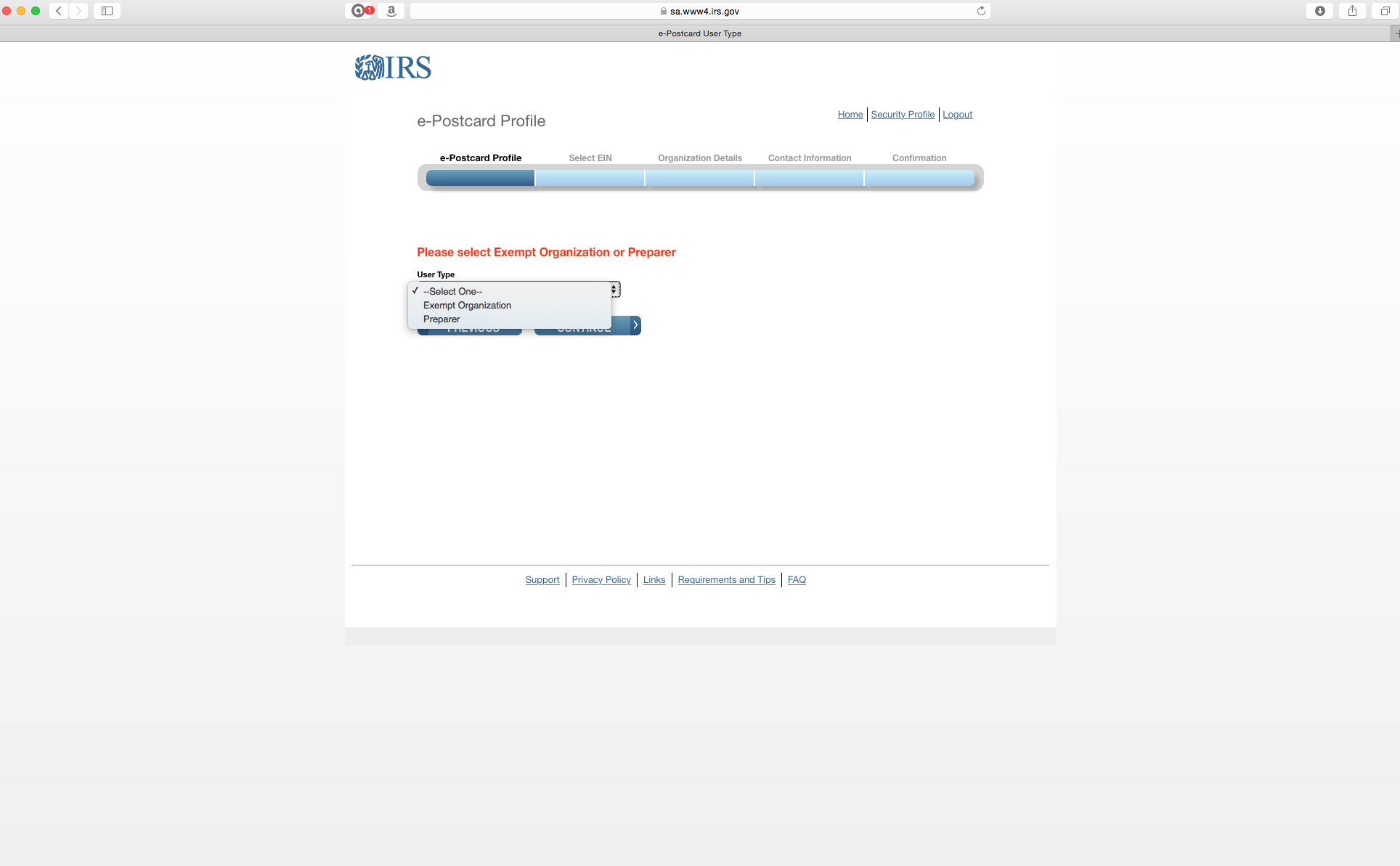 Click “Preparer”.
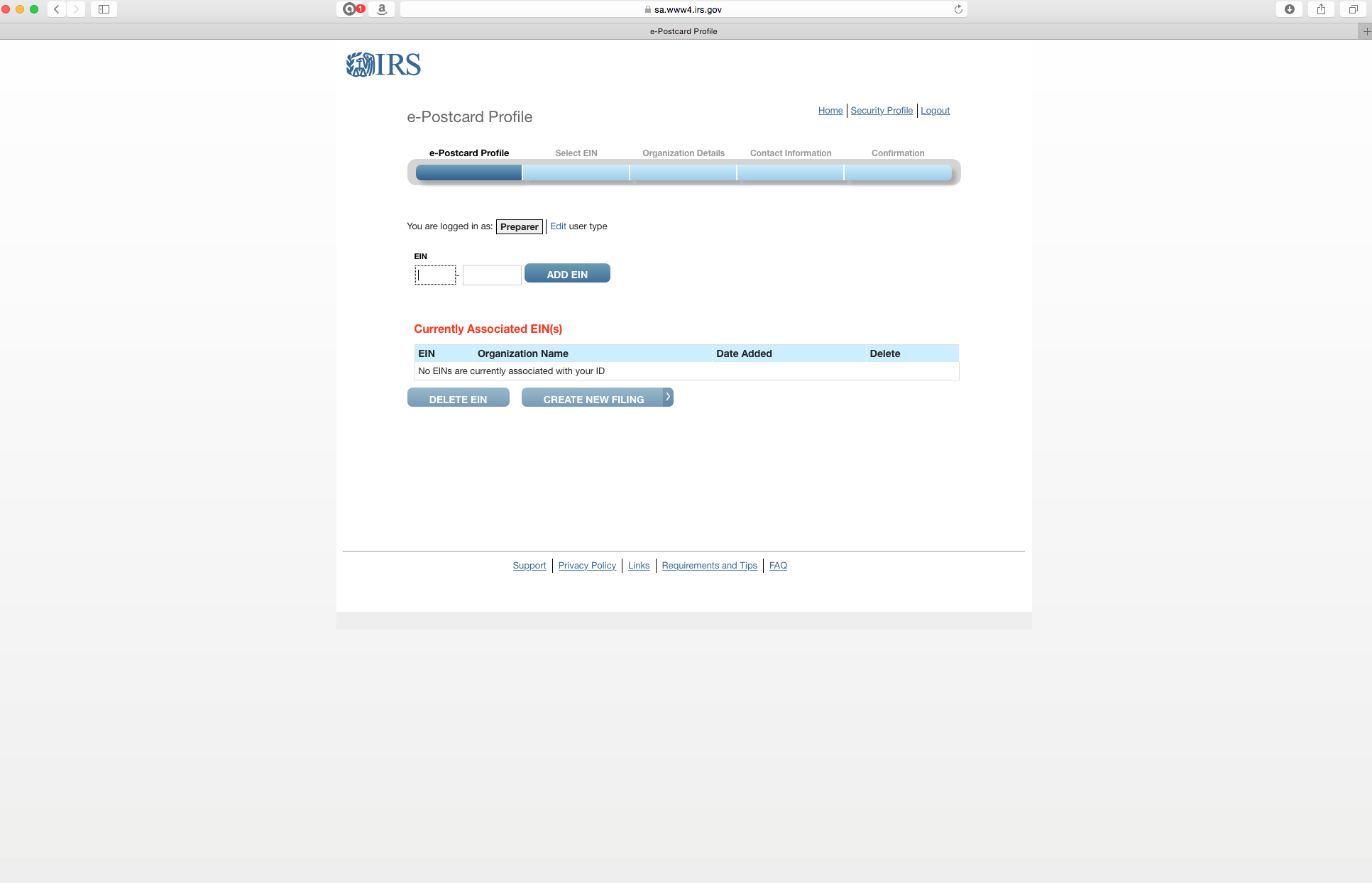 The first time you do this, enter your EIN and click “Add EIN”.
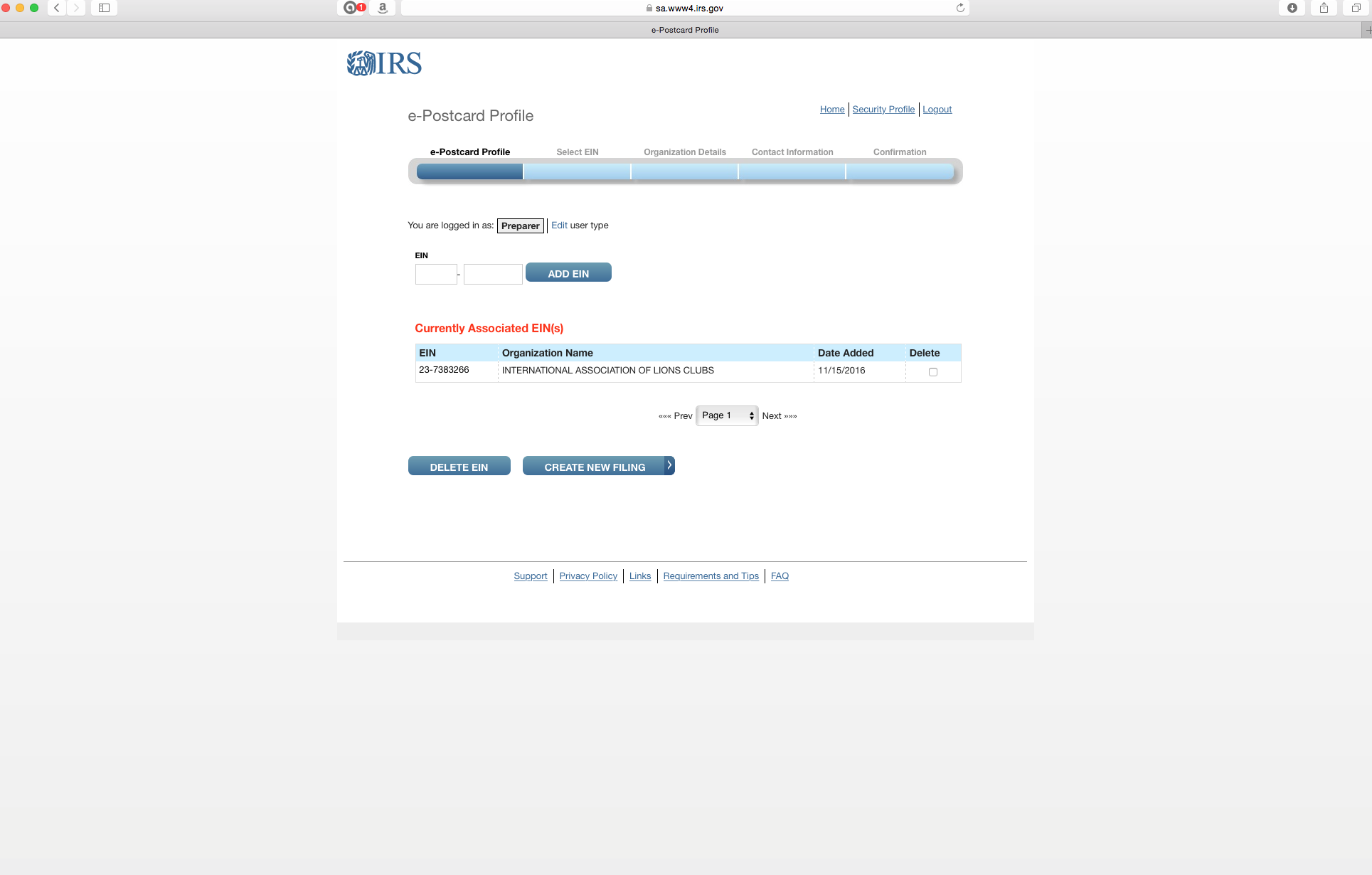 1.  Now your EIN will be shown as associated with this profile.  Note that all of our clubs’ EINs are shown with LCI’s name.  You’ll be able to customize this in the profile later.  

2.  Click “Create New Filing”.
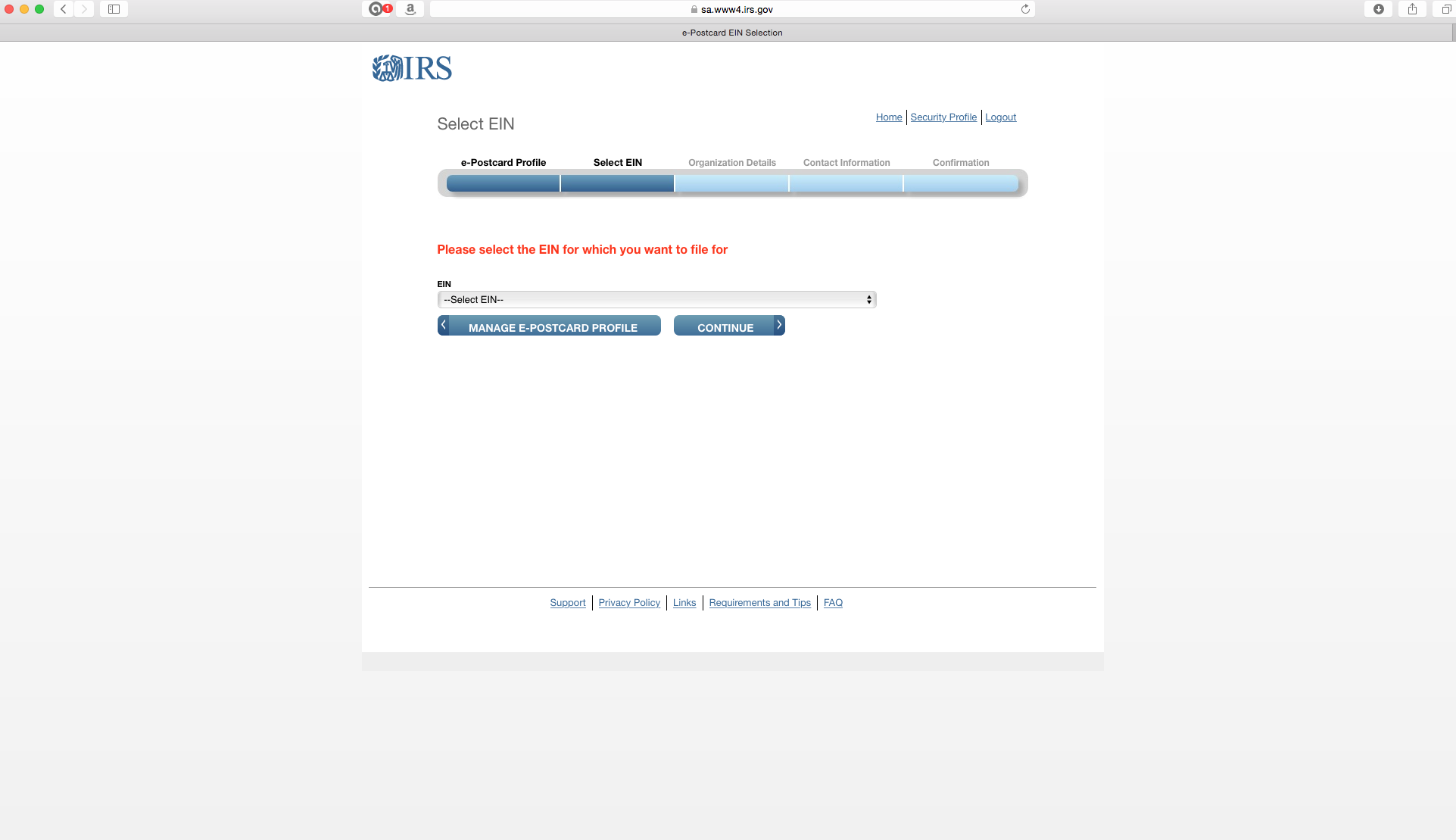 Click on the drop down menu.
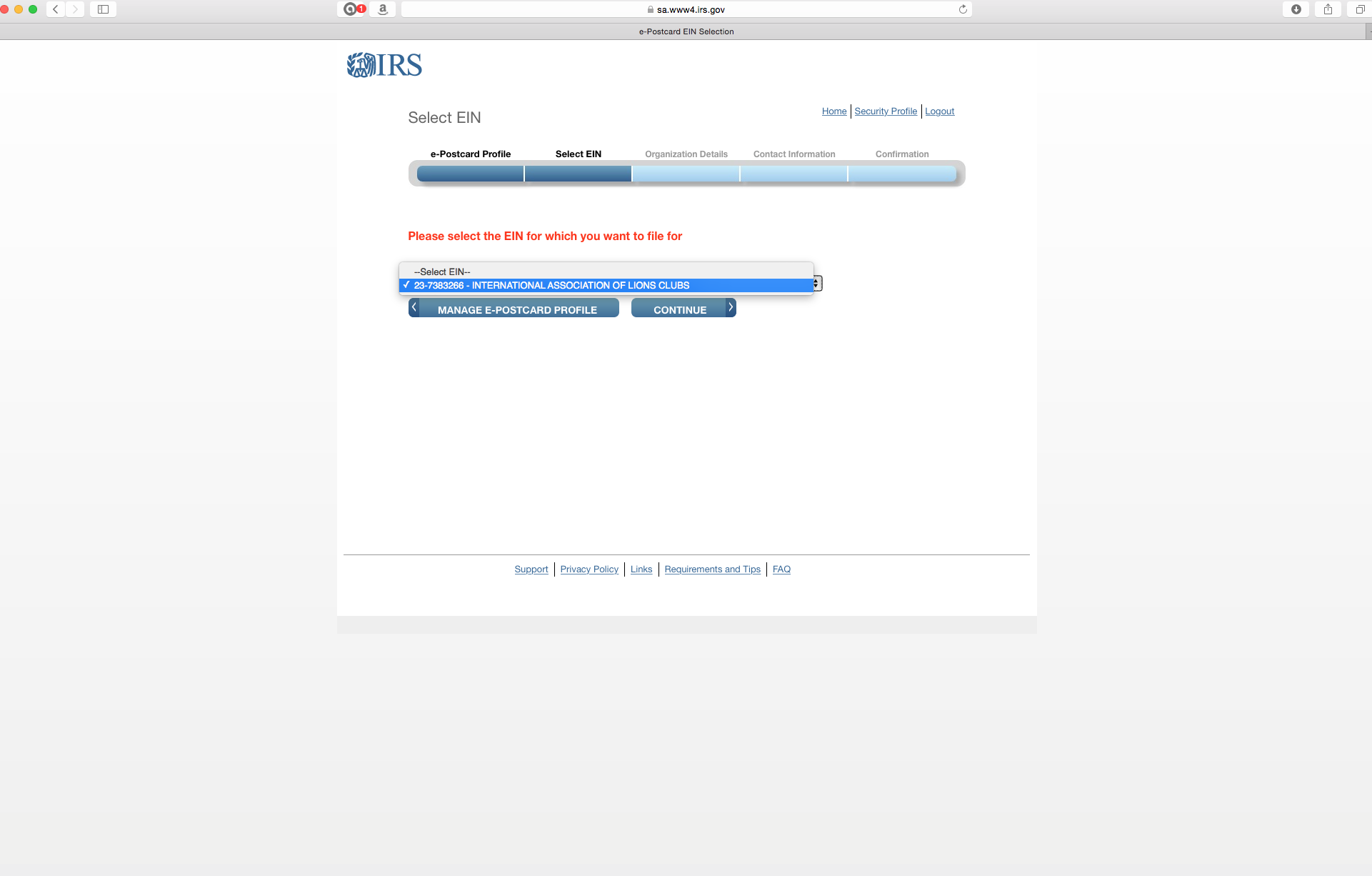 Your EIN should appear.
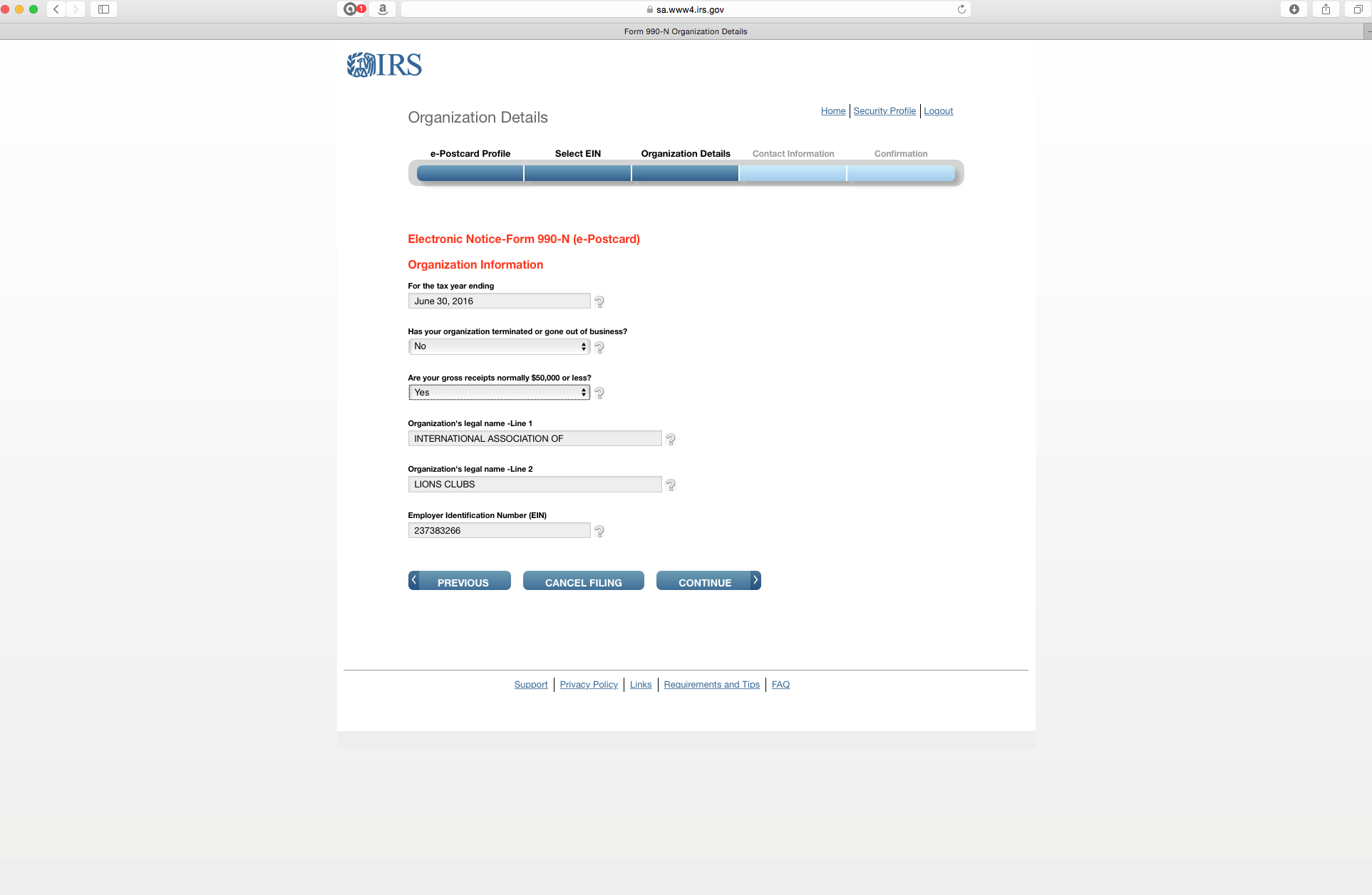 This is automatically filled out.
Answer these on the drop down menu.
Again, note that LCI’s name appears with your EIN.
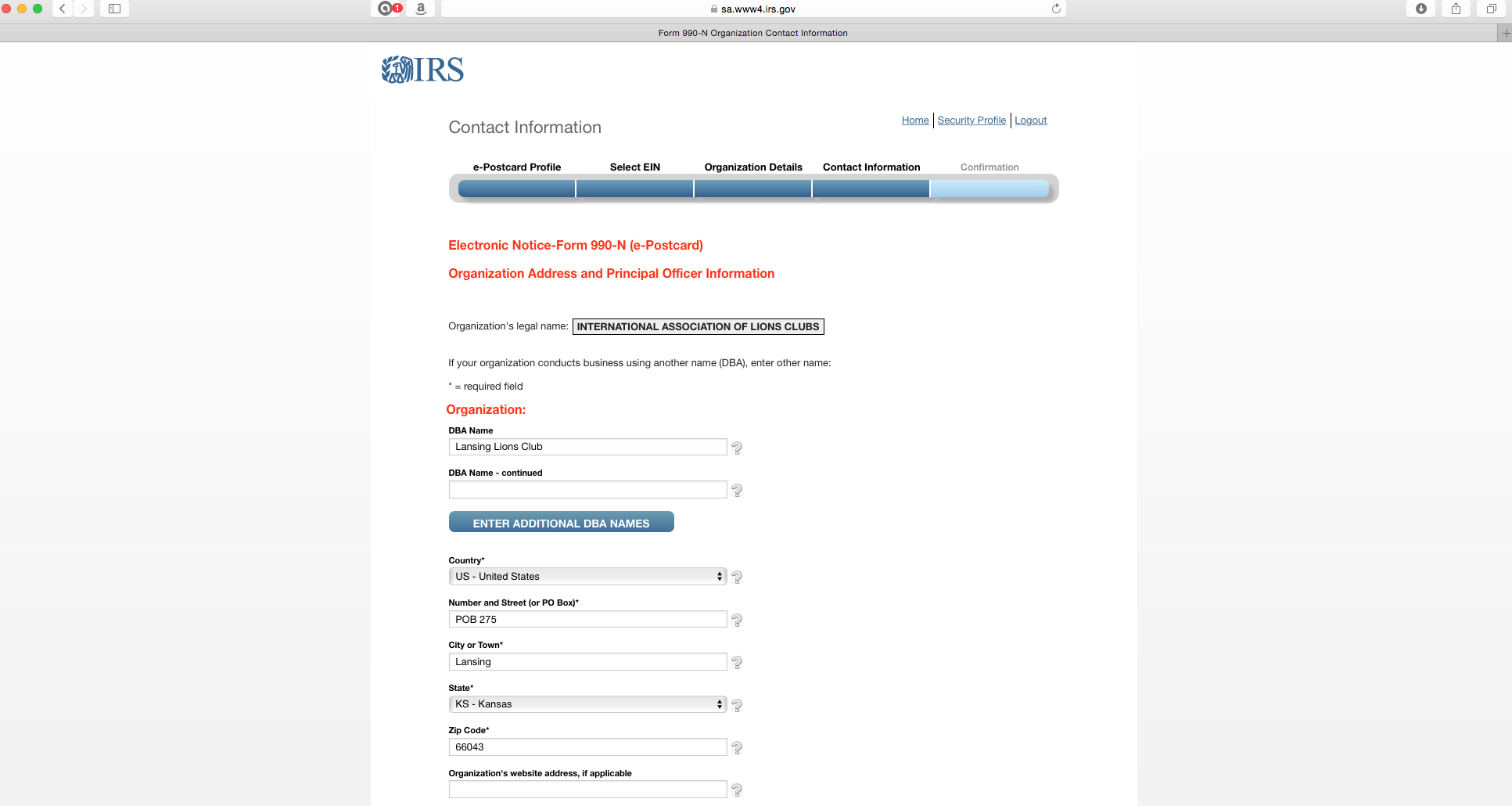 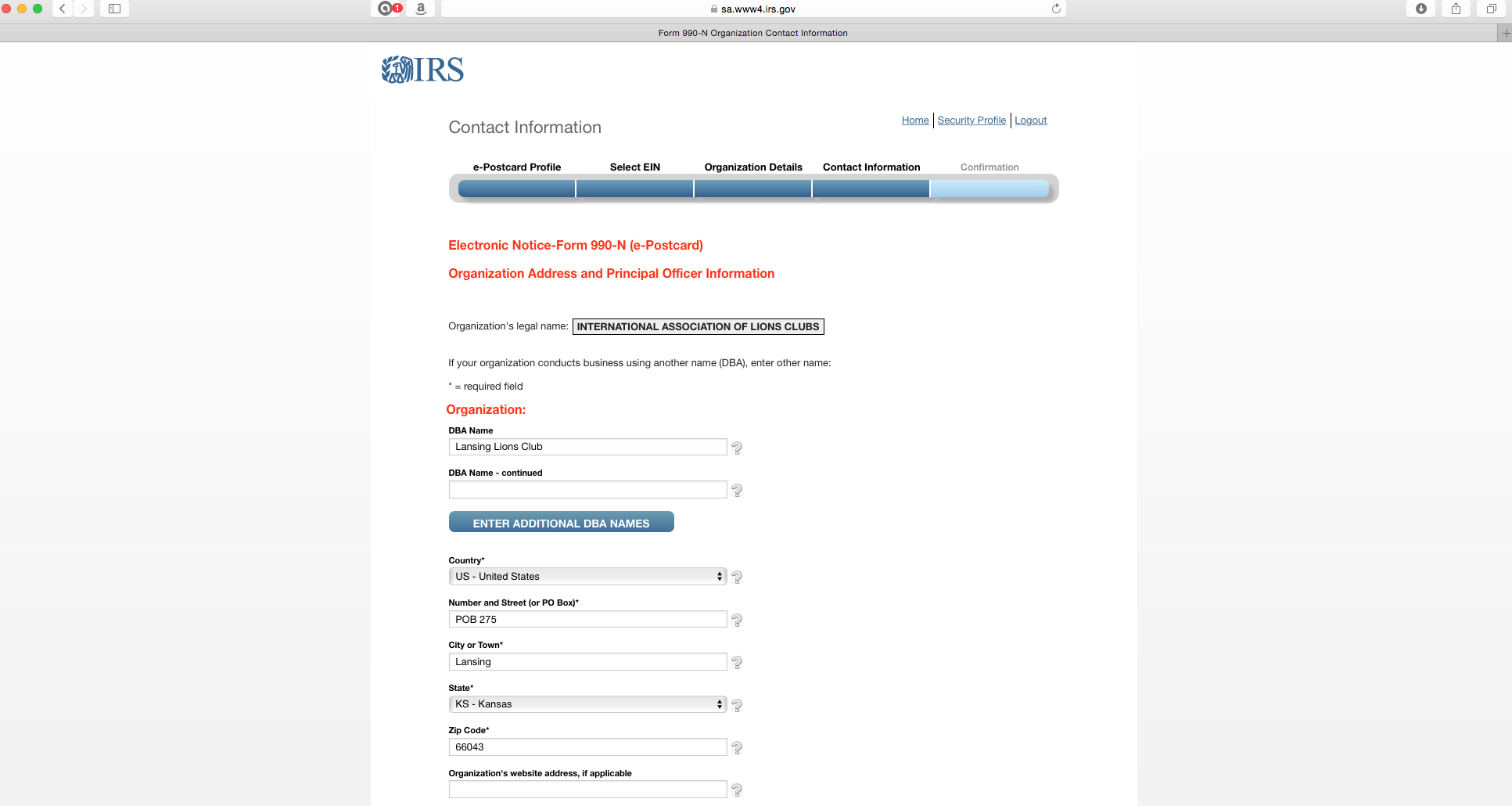 This is where you customize the profile to your club.  DBA means “Doing Business As”.  Put your club name and address info.
The drop down menu will give you a choice of “Person” or “Business”  Select “Person” unless your club has established itself as a foundation, then you might select “Business”.
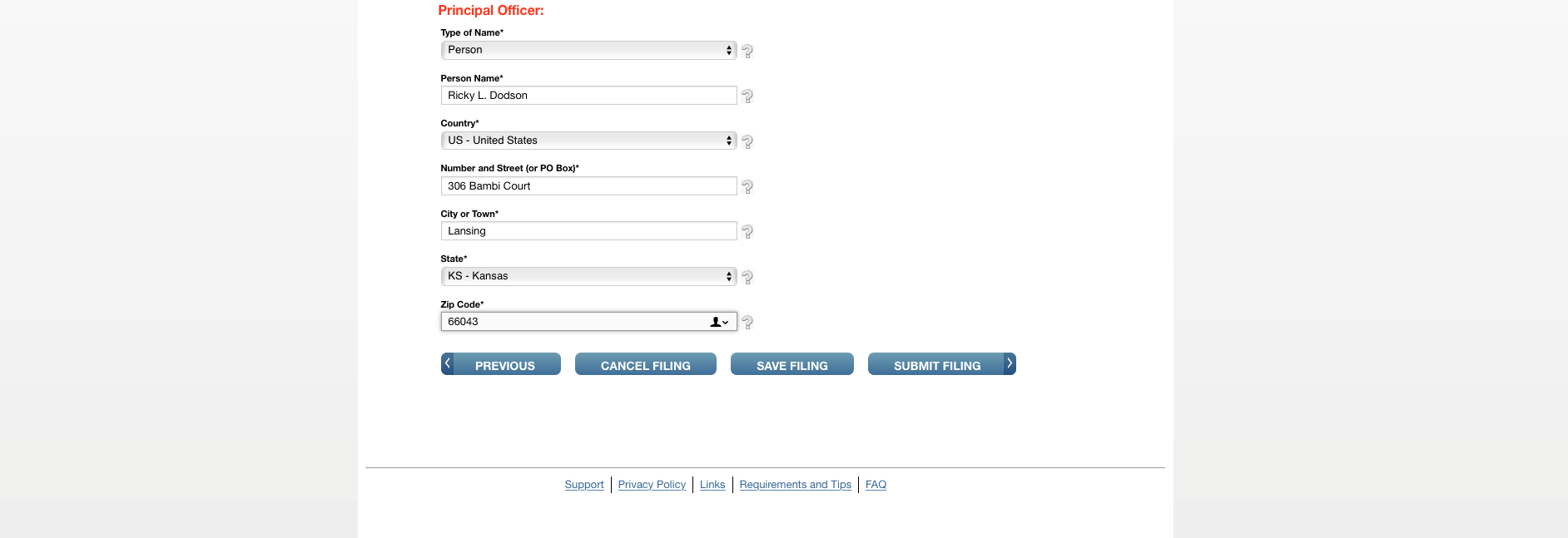 Probably not important who you enter here.  If you put the president and that name changes each year, you’ll be constantly updating the profile.
Click here if you’re ready to submit.
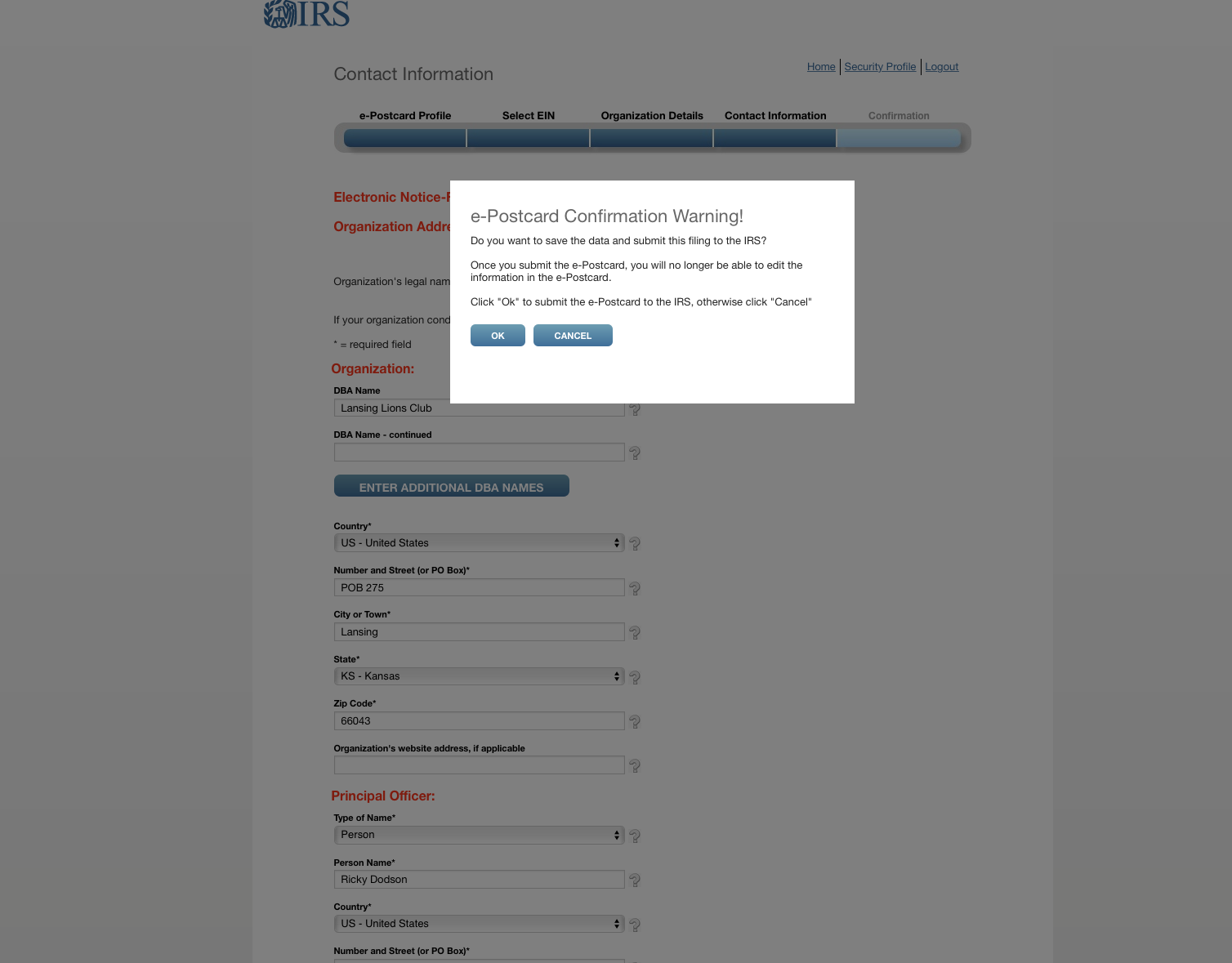 Click.
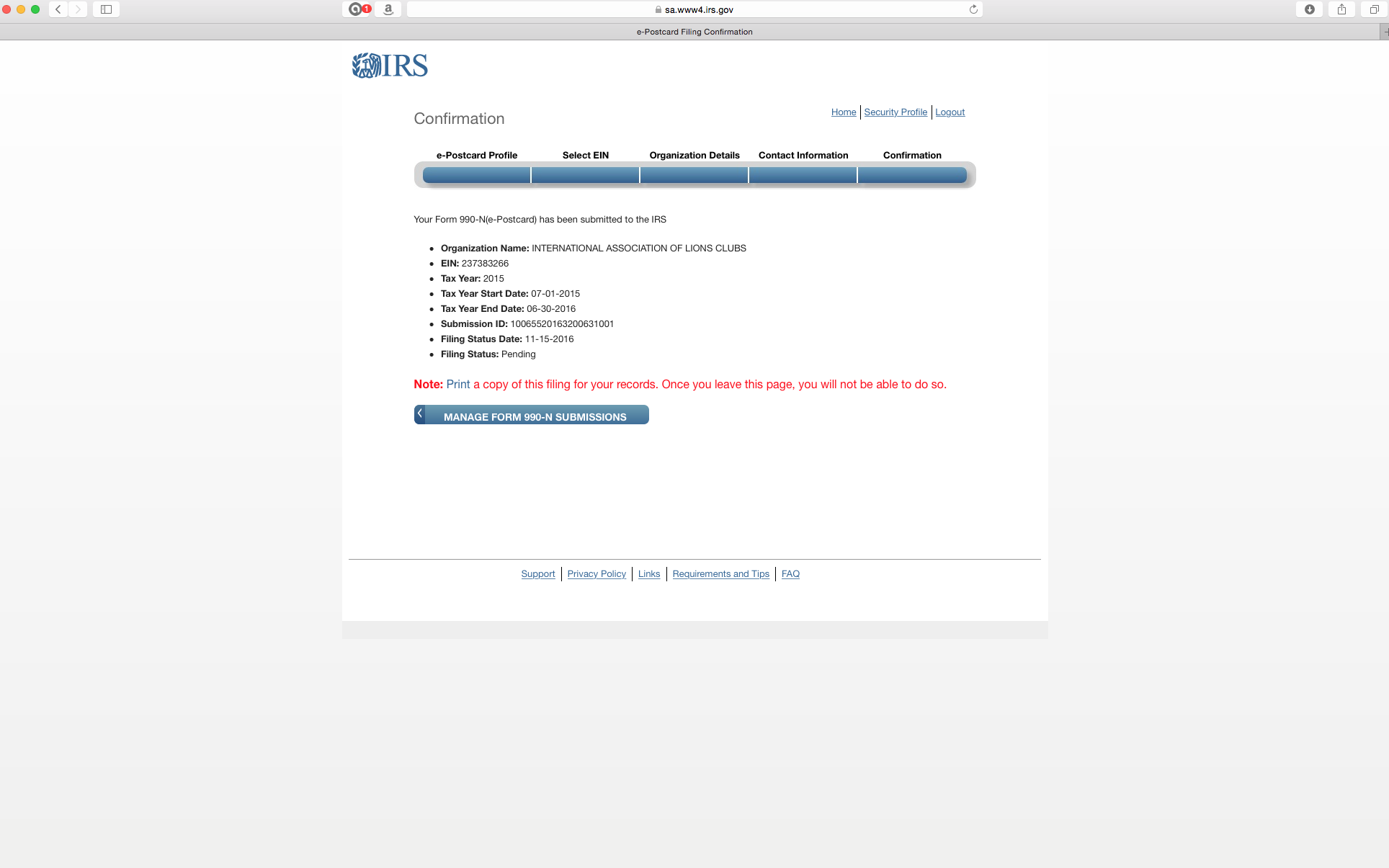 Don’t forget to print the screen.
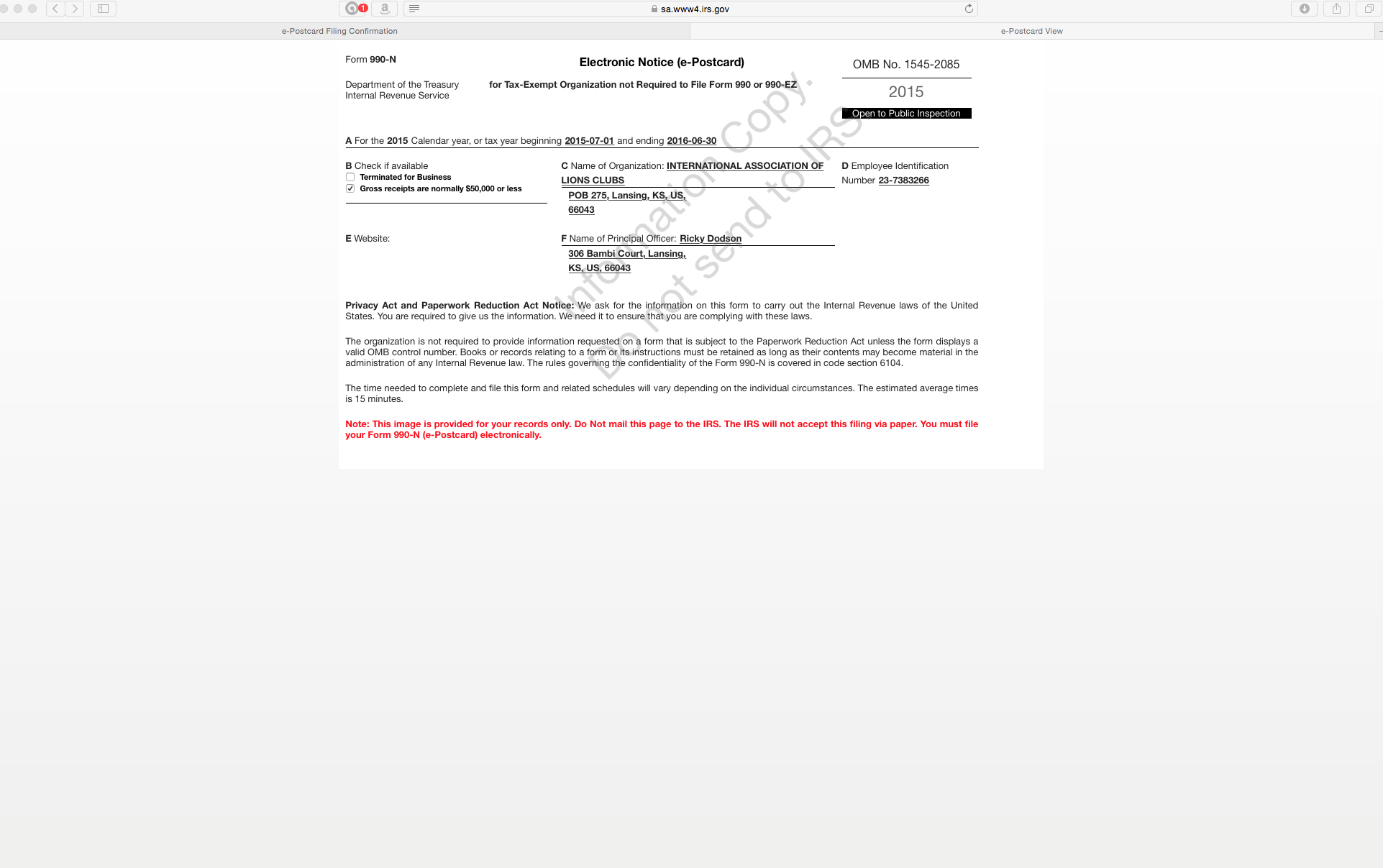 Part 3.

Submitting in future years with 
registration already completed.
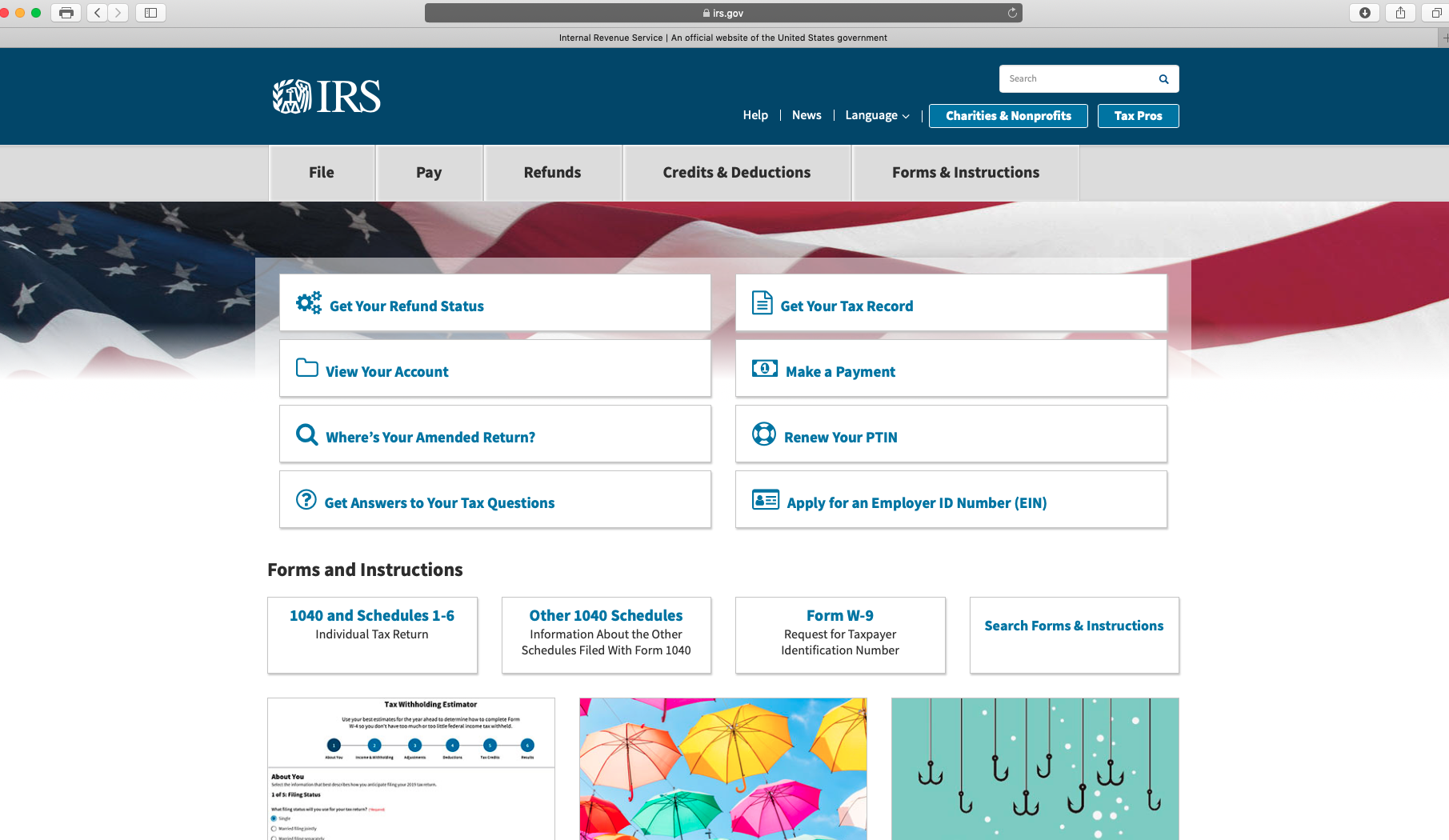 1. Go to “irs.gov”
2. Click
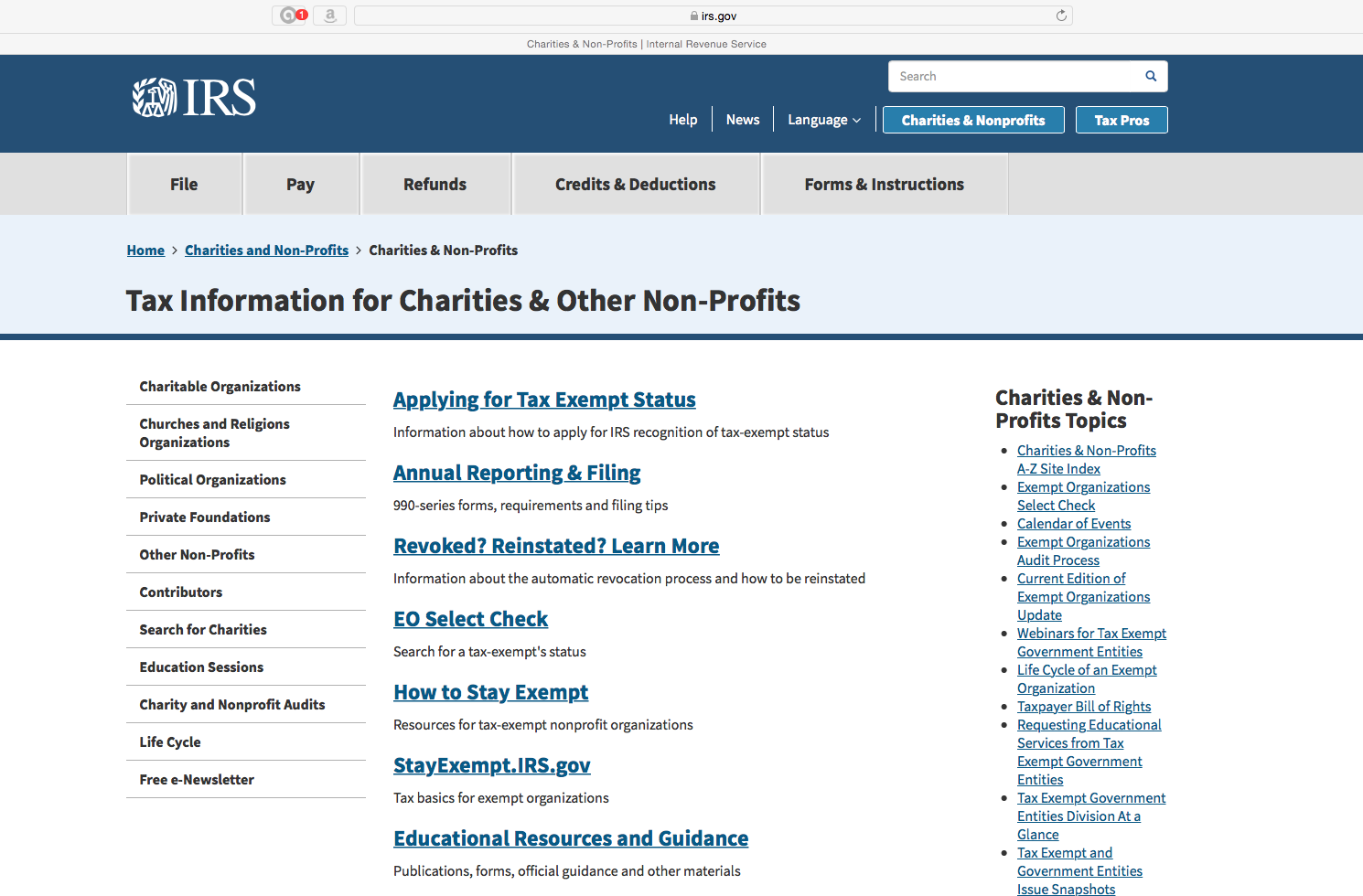 Click
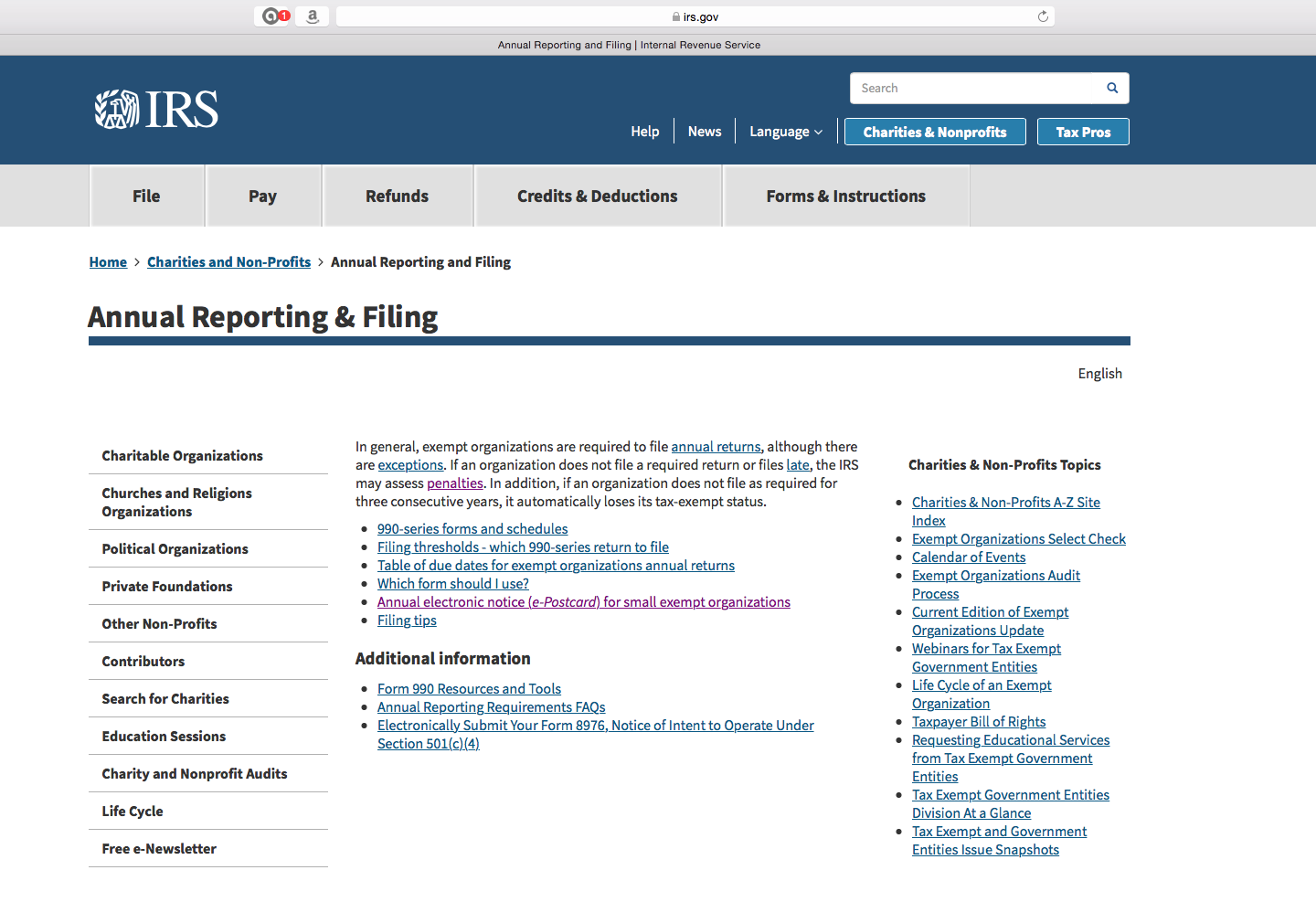 Click.

Important:  Read about the penalties.
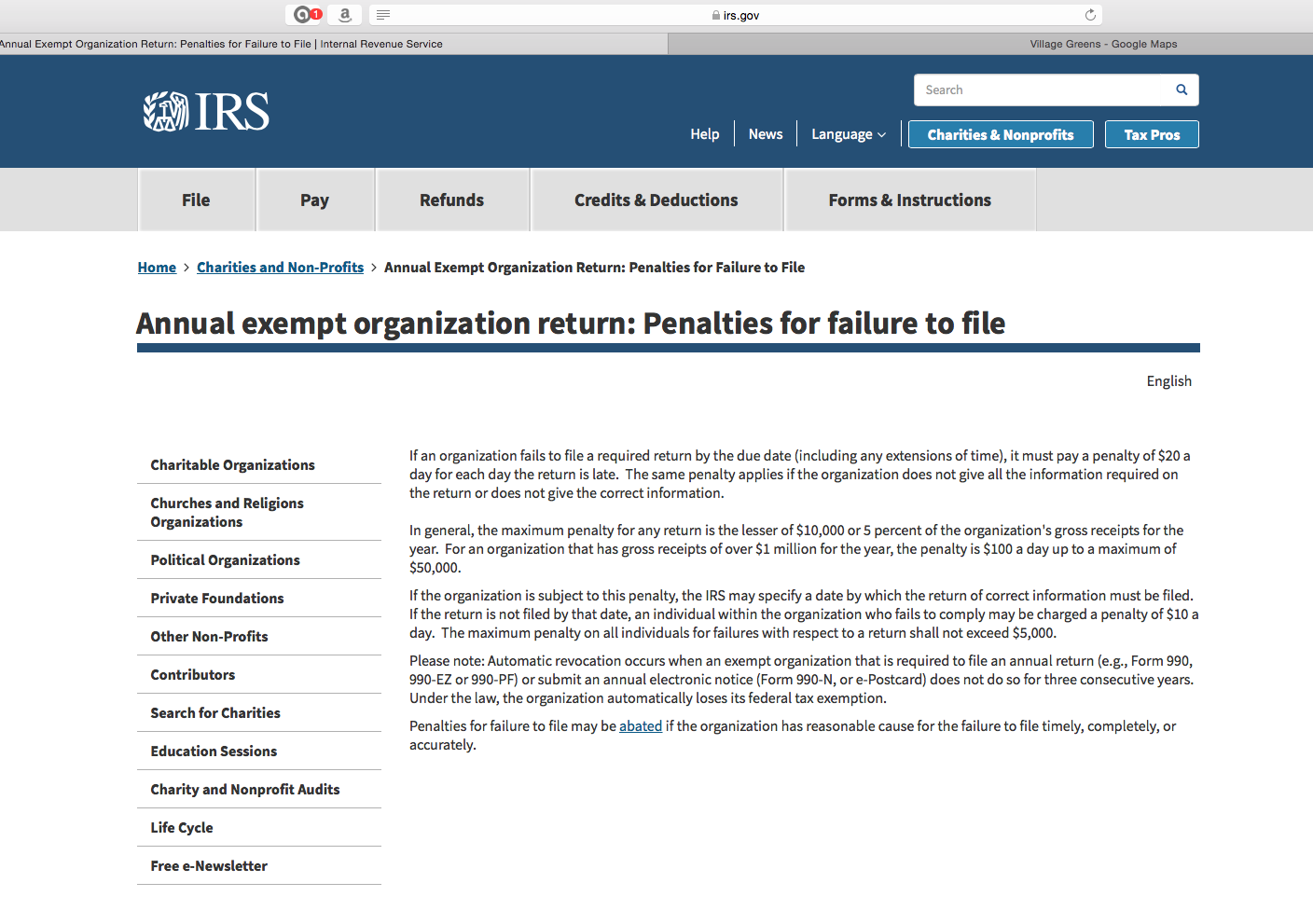 Read this, then return to previous screen.
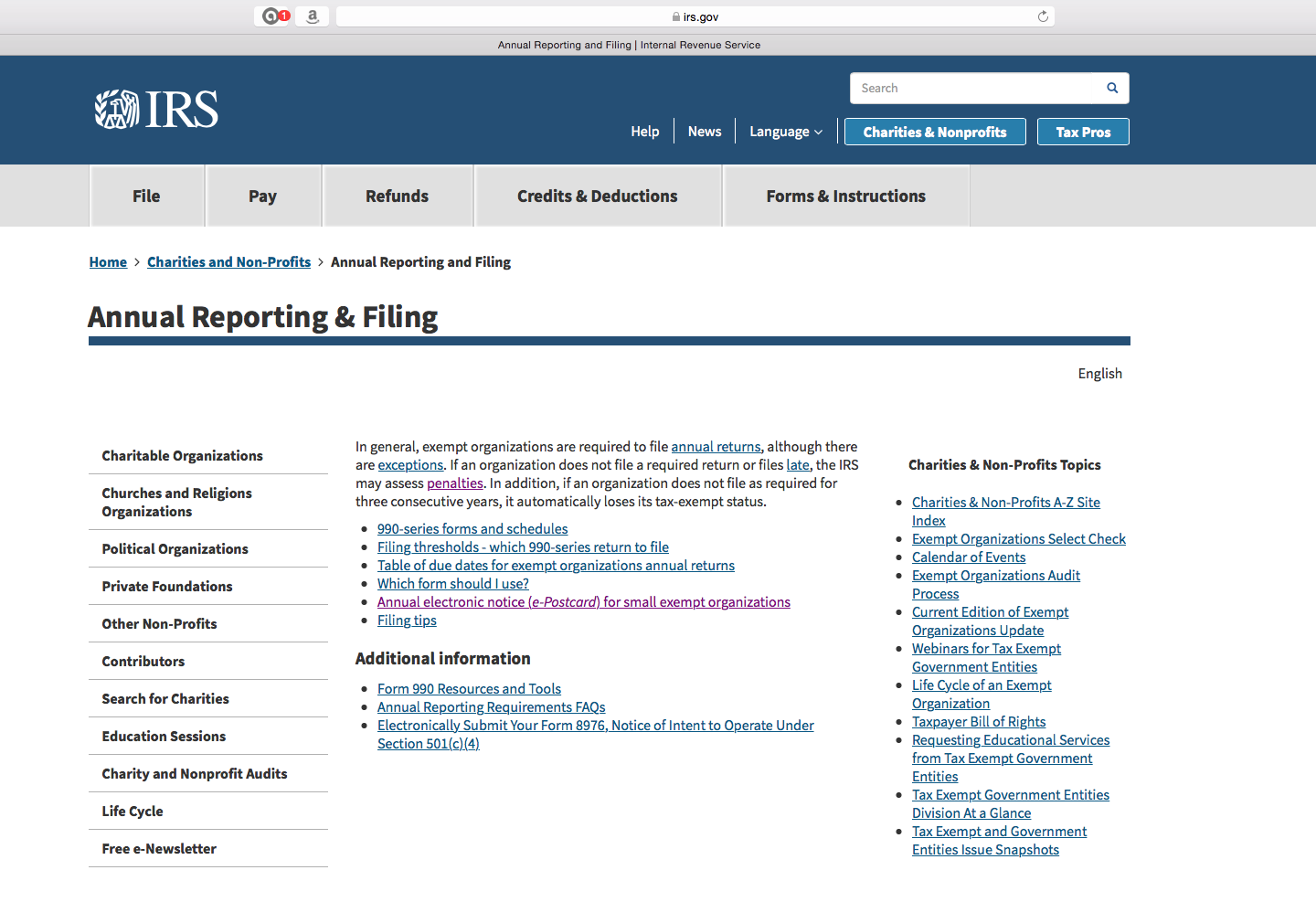 Recommend you click on the various links and read them.

When ready to proceed with registering, click here.
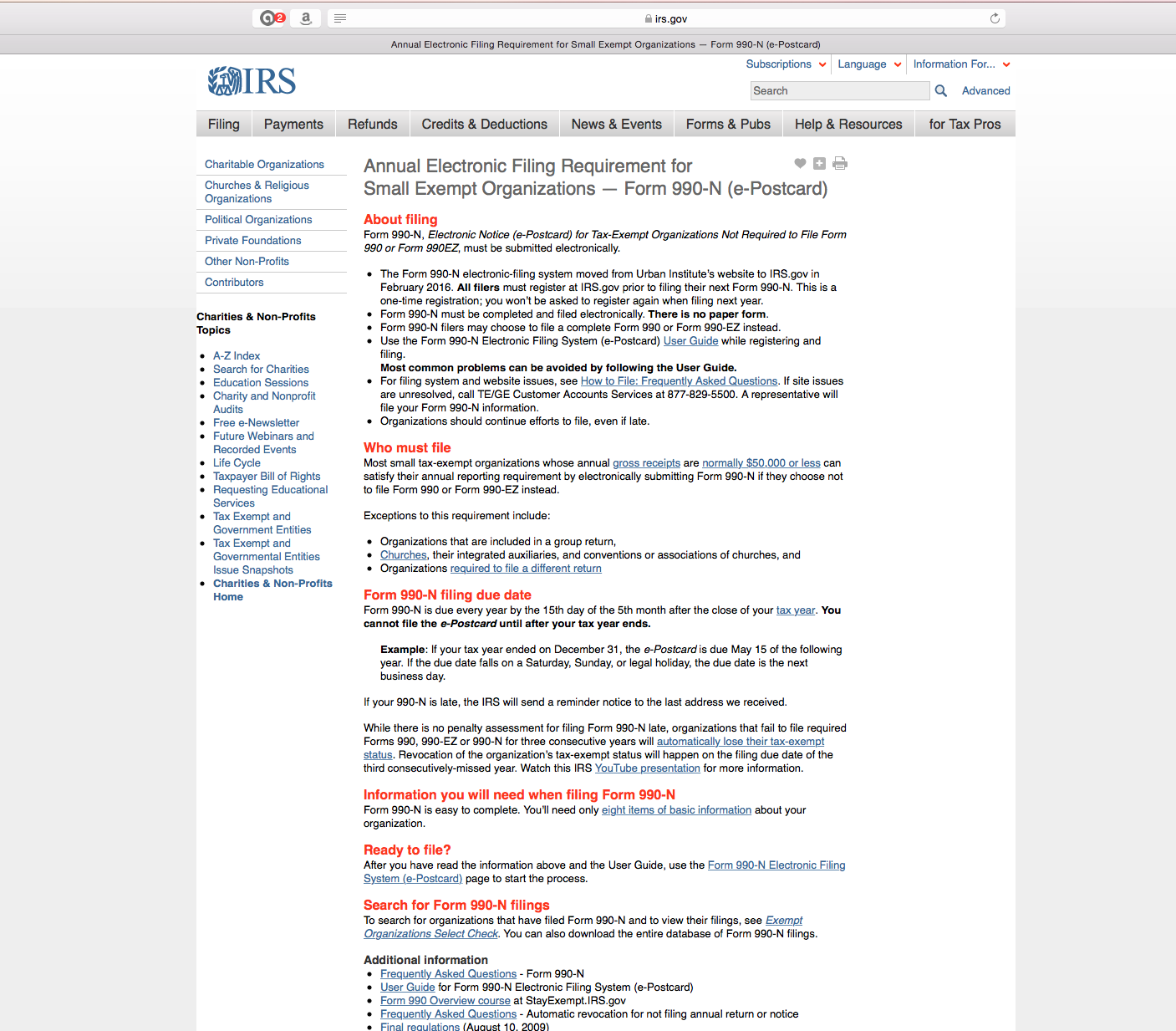 Click
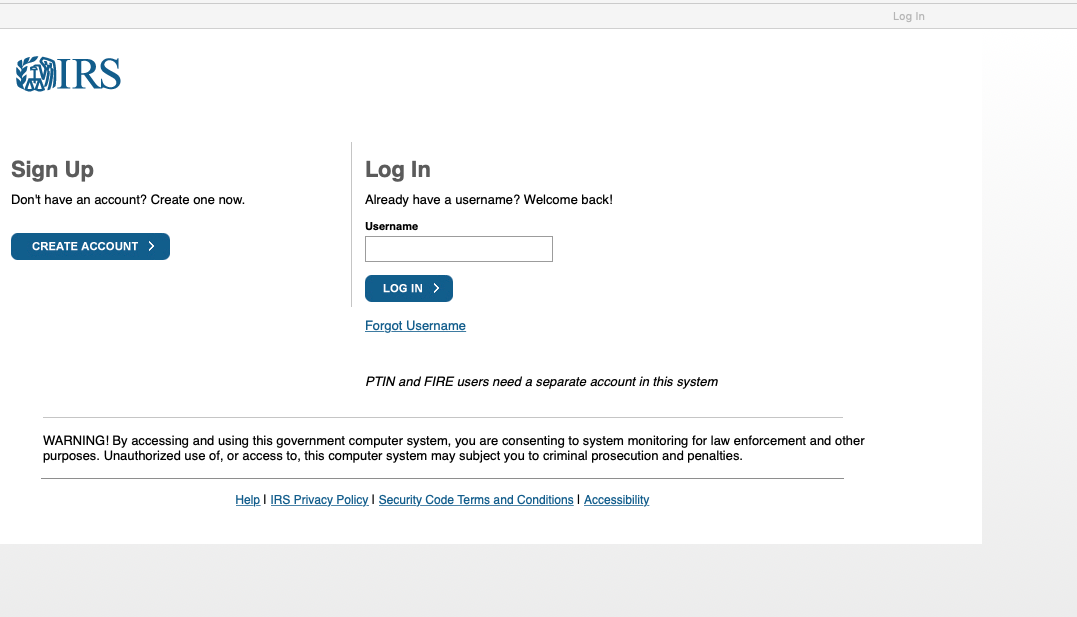 When you get to this screen and you’ve already registered, enter your username and click here.


The program is not very forgiving.  If you wait too long to fill in blanks, it will tell you it has stopped you for security reasons and tells you to try again later.  So, be prepared with all of your information.

You may have to start over several times to git’er done.
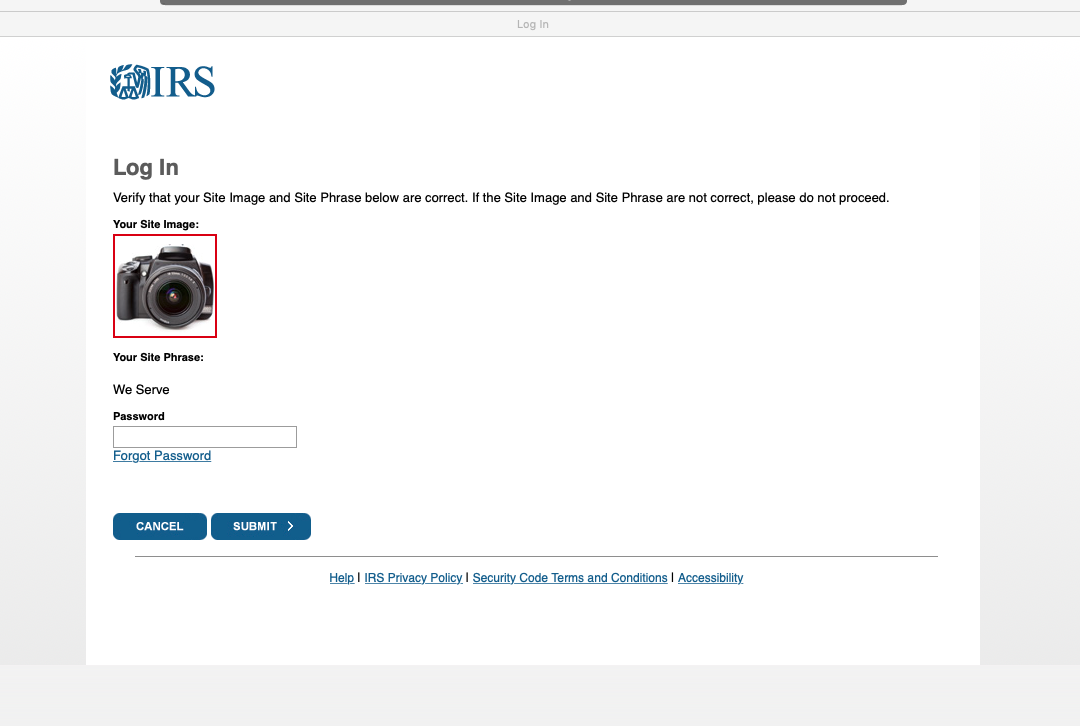 Enter your password and click “Submit”.
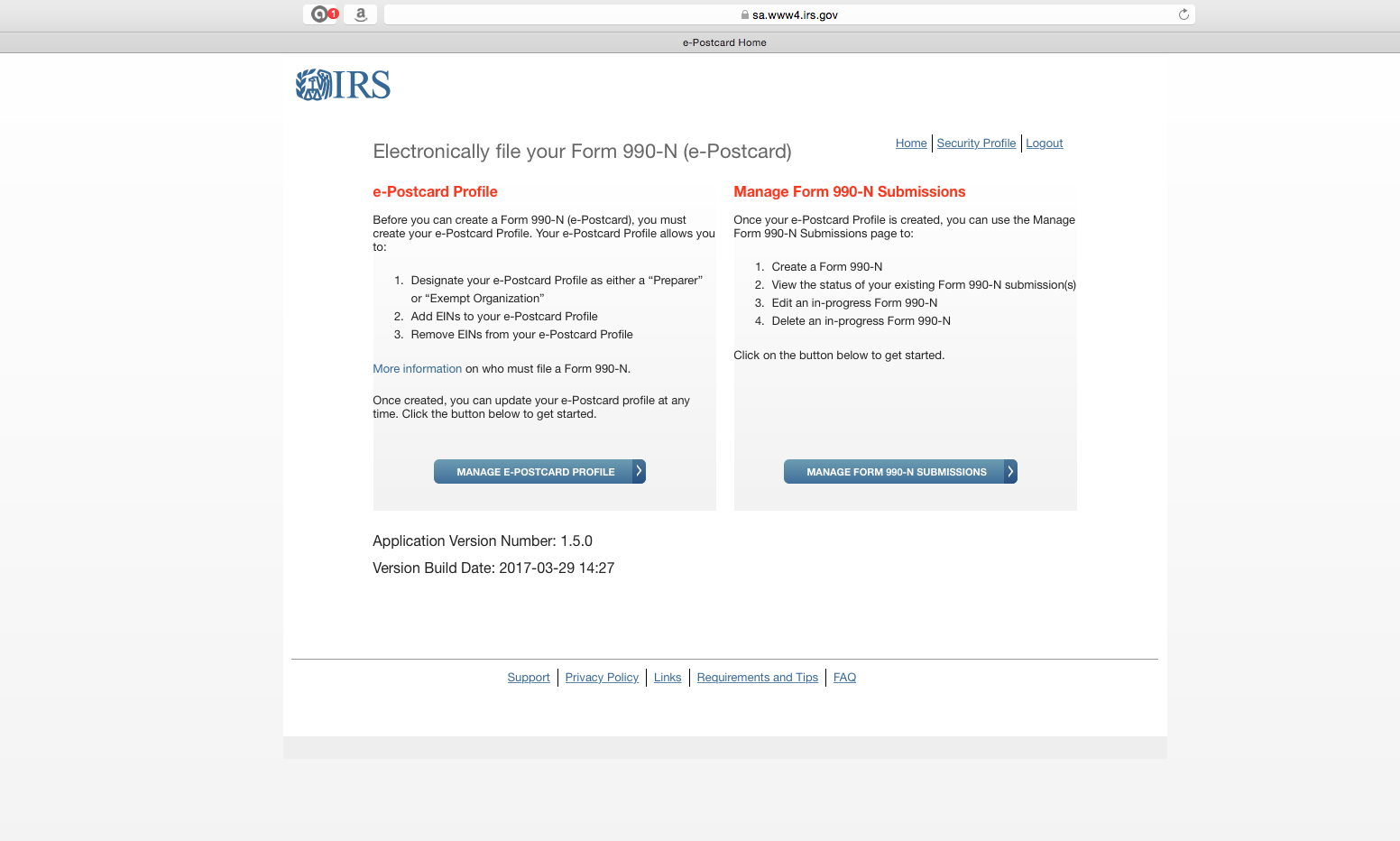 For annual updates,
Click here!!!!!
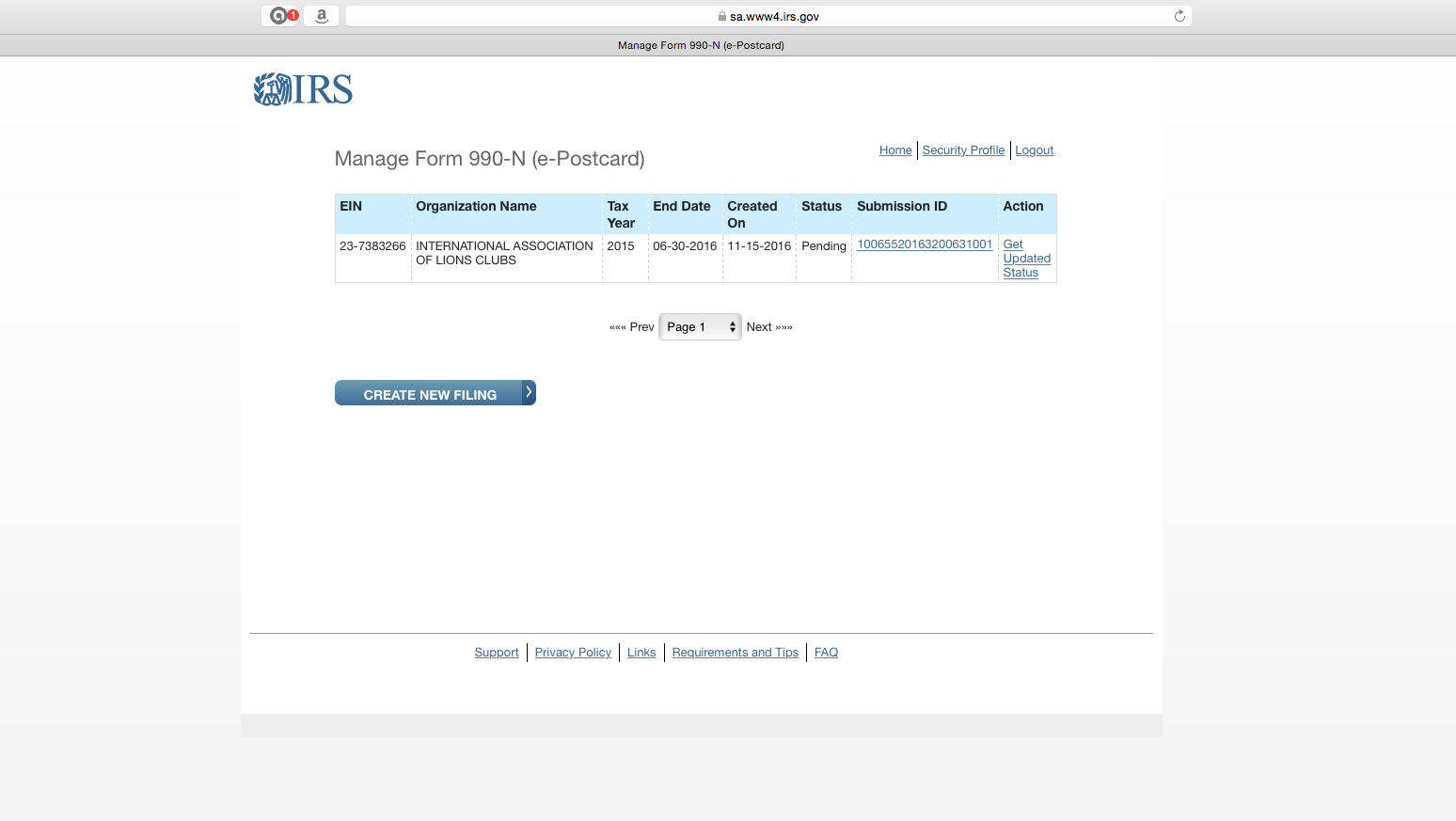 Click
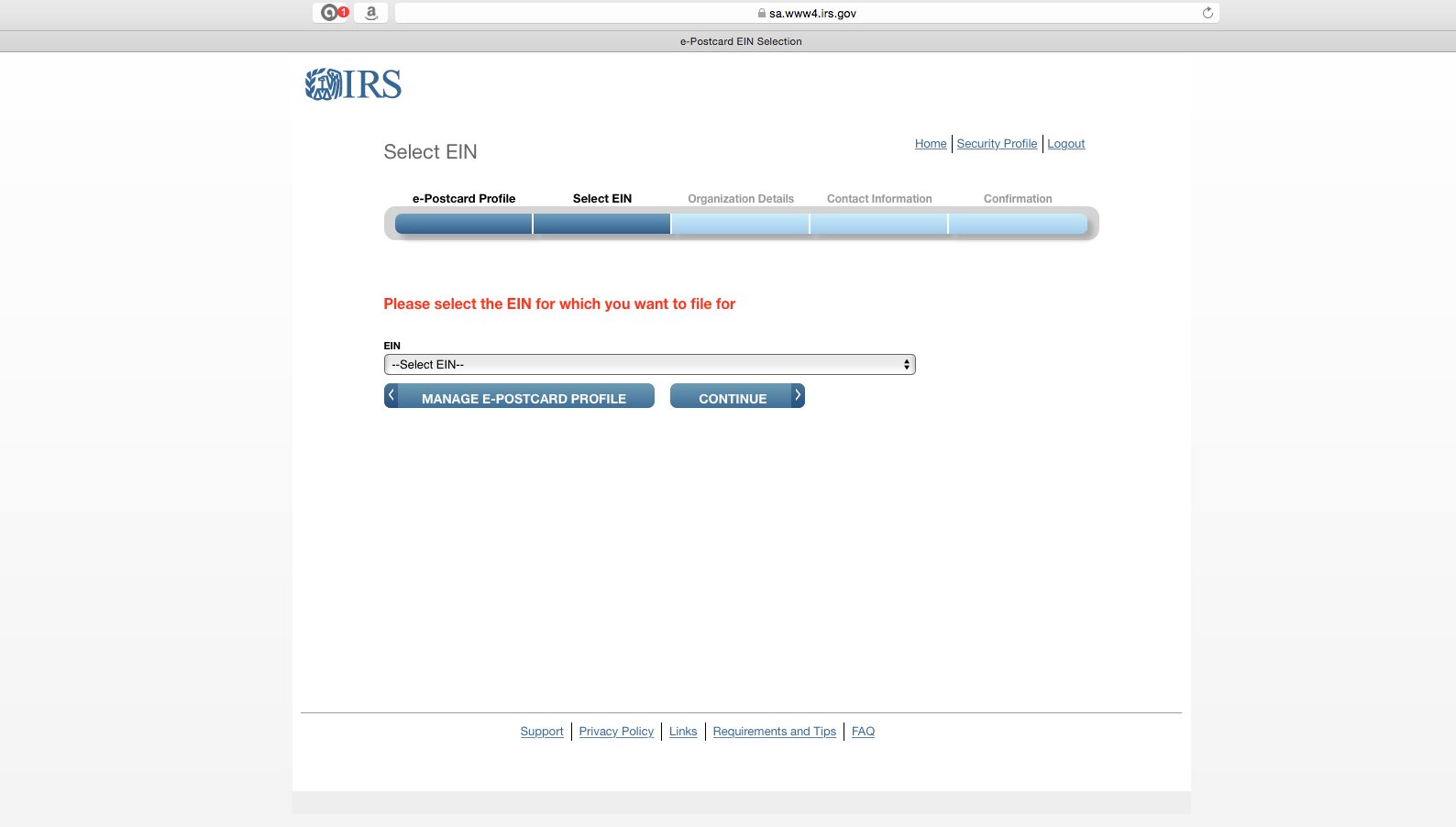 Click to get drop down menu.
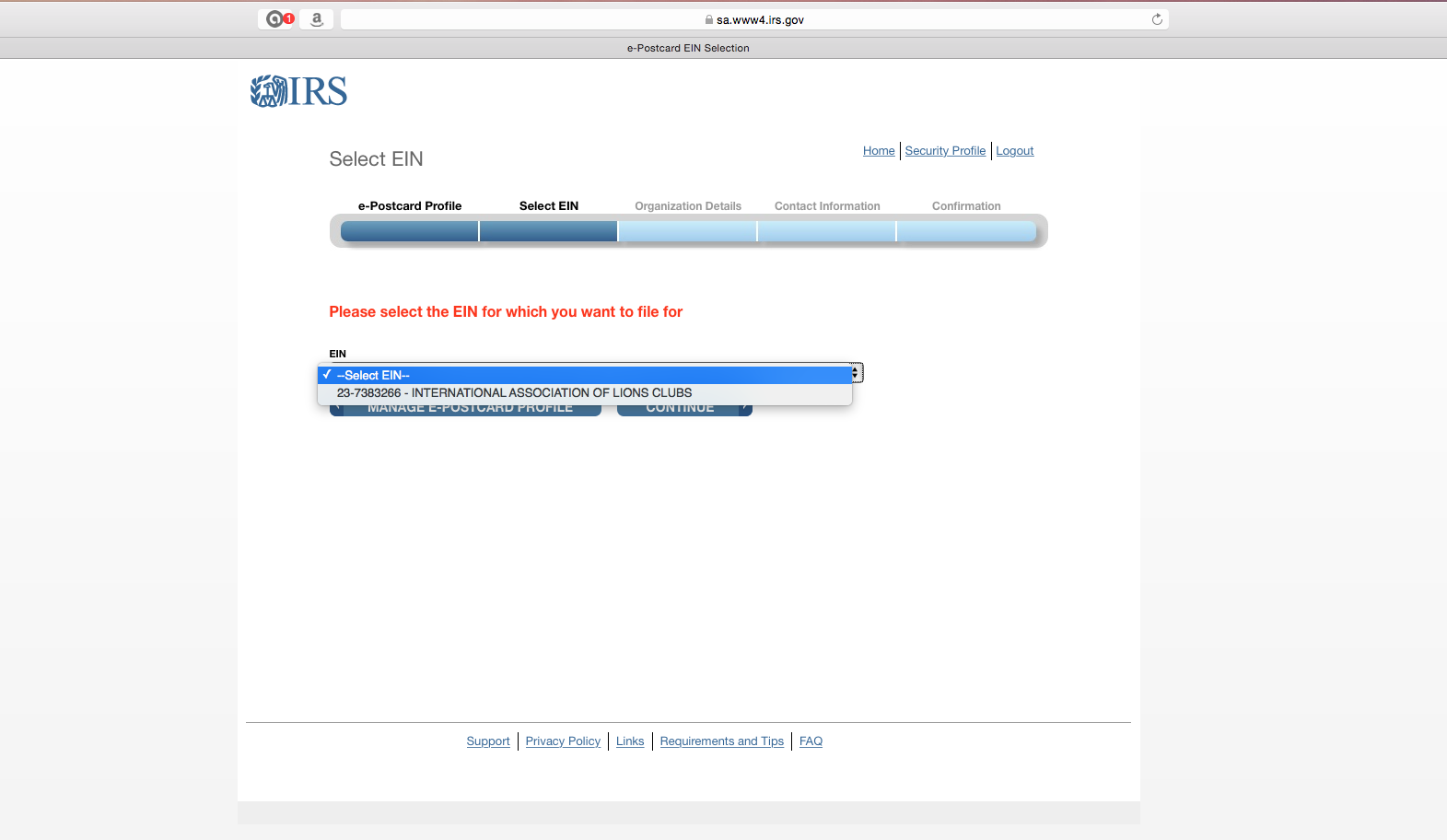 Click to select your EIN.  You should get only one selection.

Then, continue.
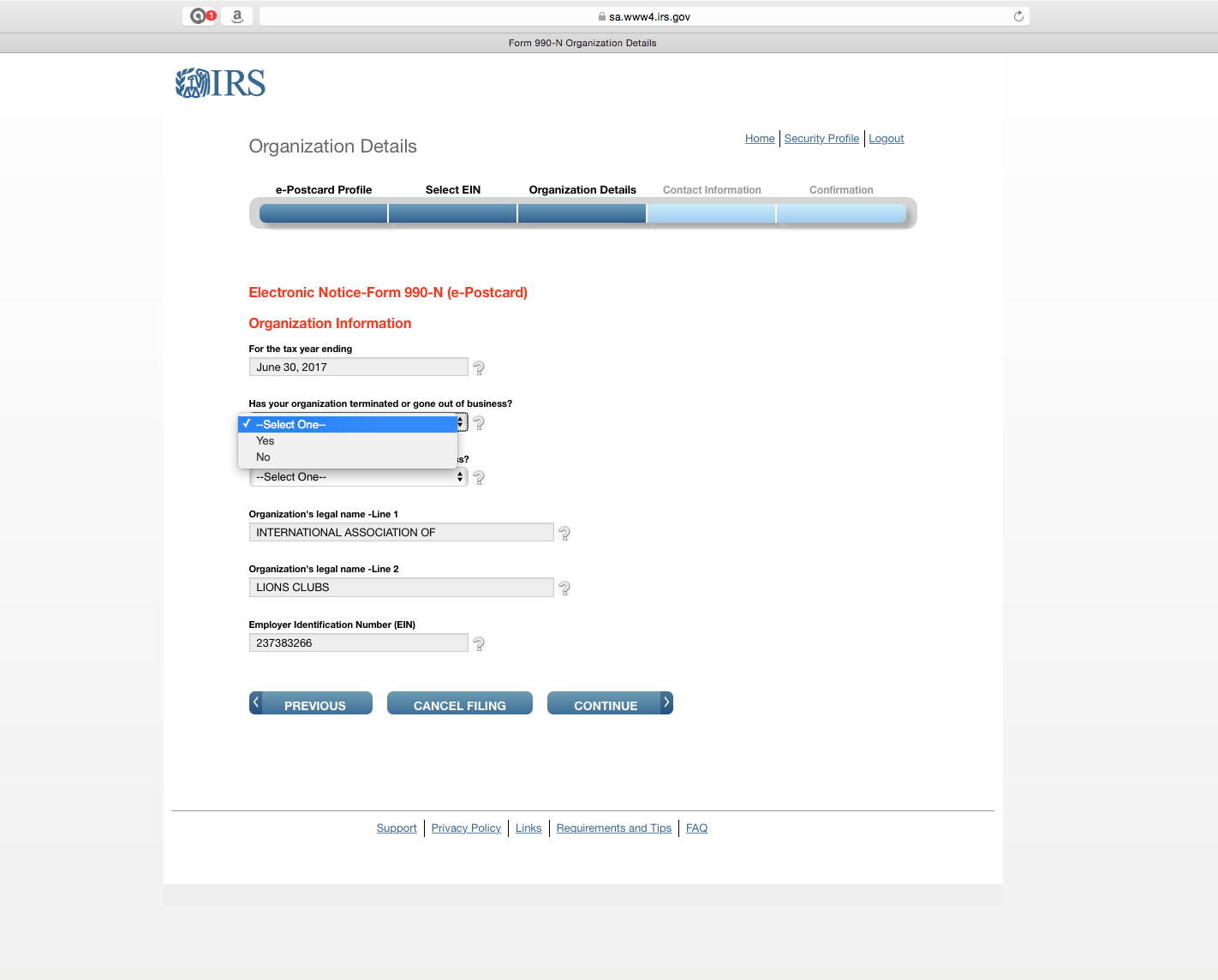 Select “No”.

Next menu should ask if you 
made under $50,000.  Select yes.

Then, continue.
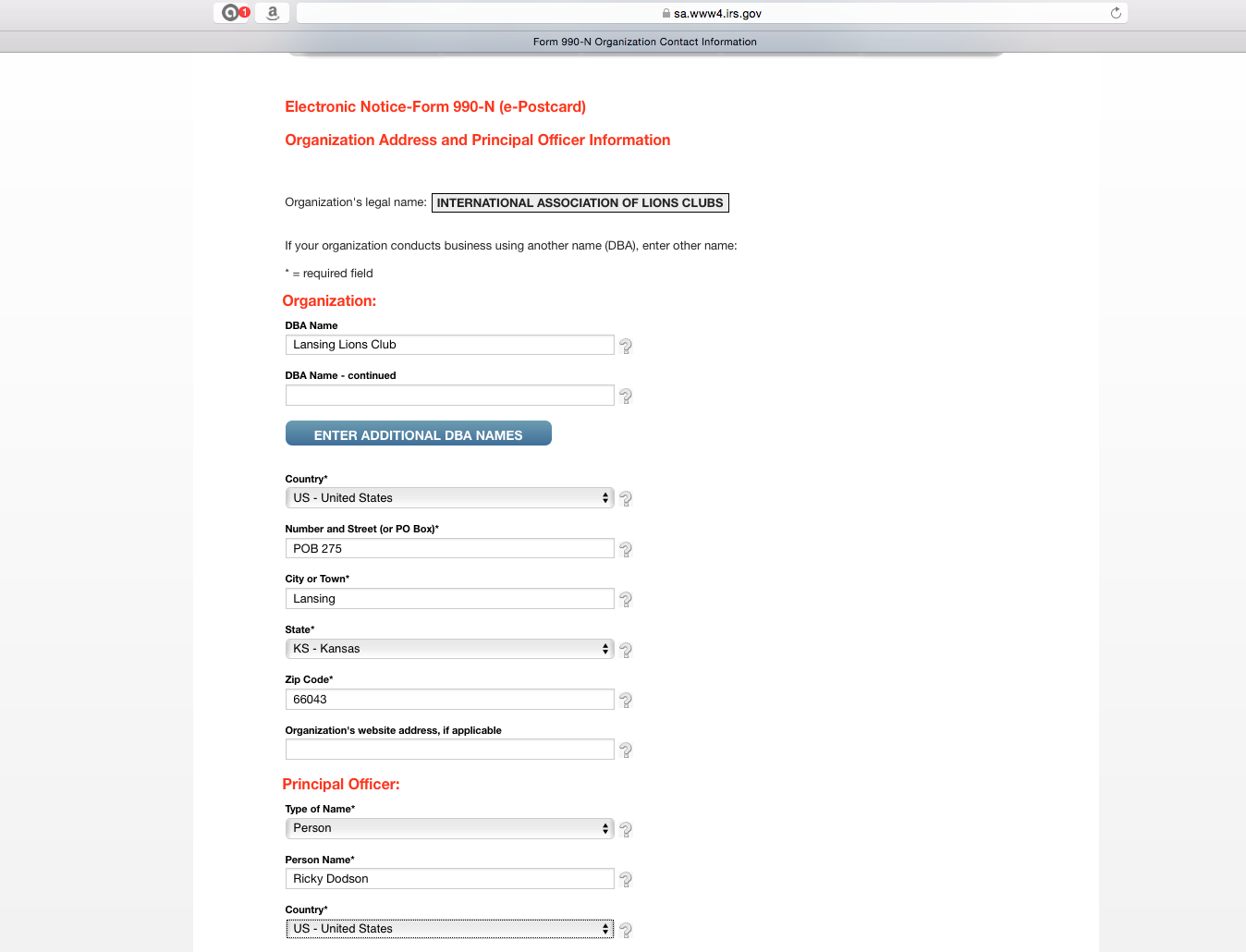 Enter your Lions Club name here.

Then enter other information below
Then, continue.
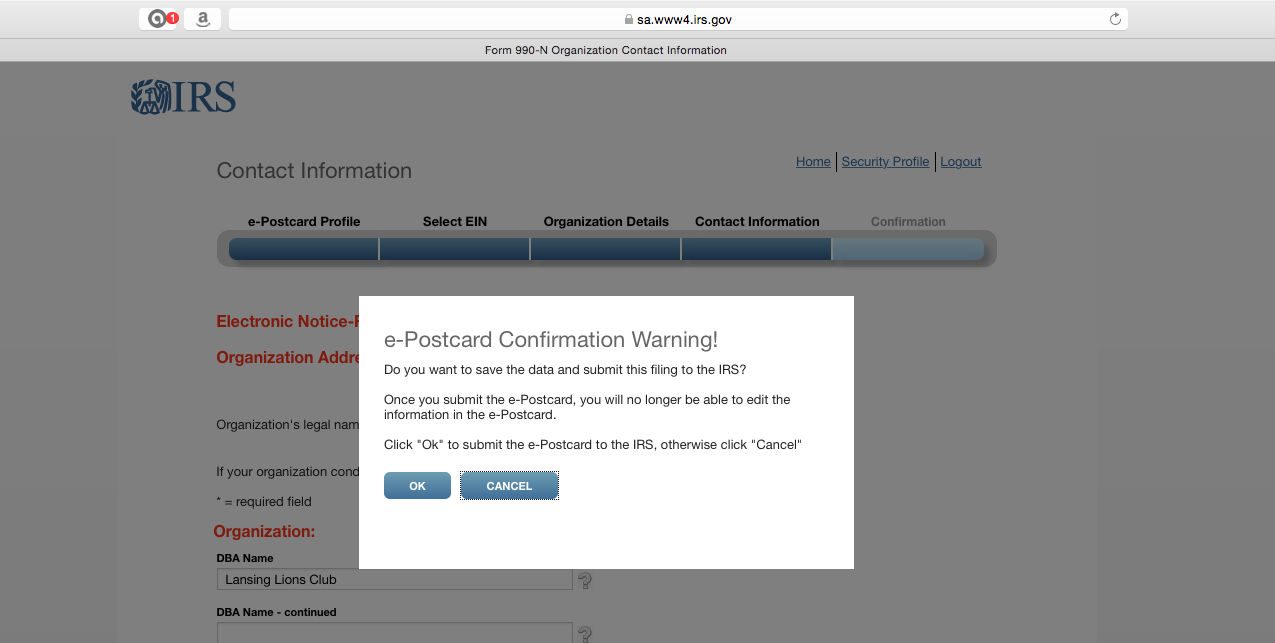 This is the confirmation screen.
Click “OK”.
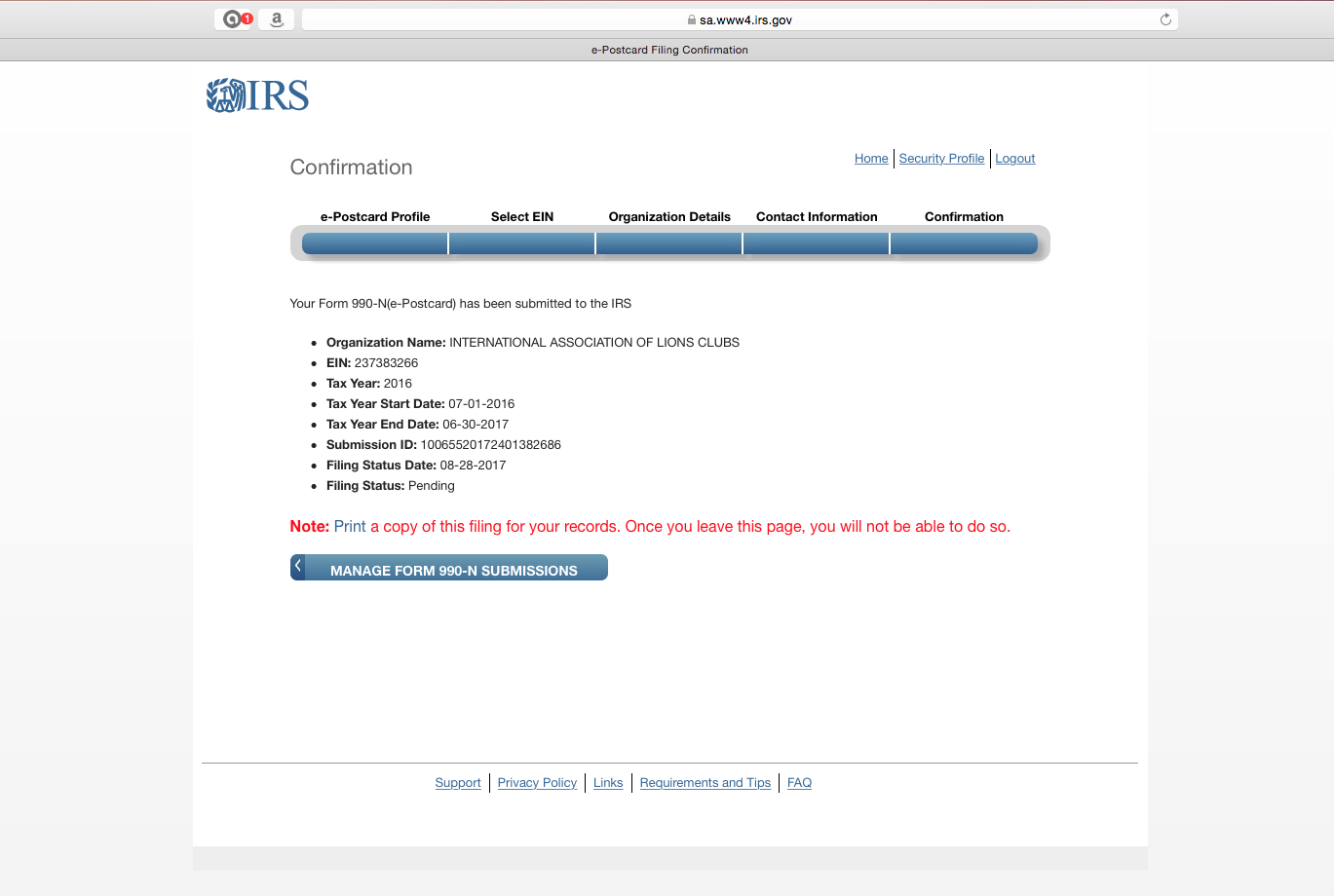 This is the final screen.

You will get an email confirmation, 
but recommend you click here to print as well.

Then click on “Logout” on the top menu.

Do not click on the “Manage form 990-N submissions”.
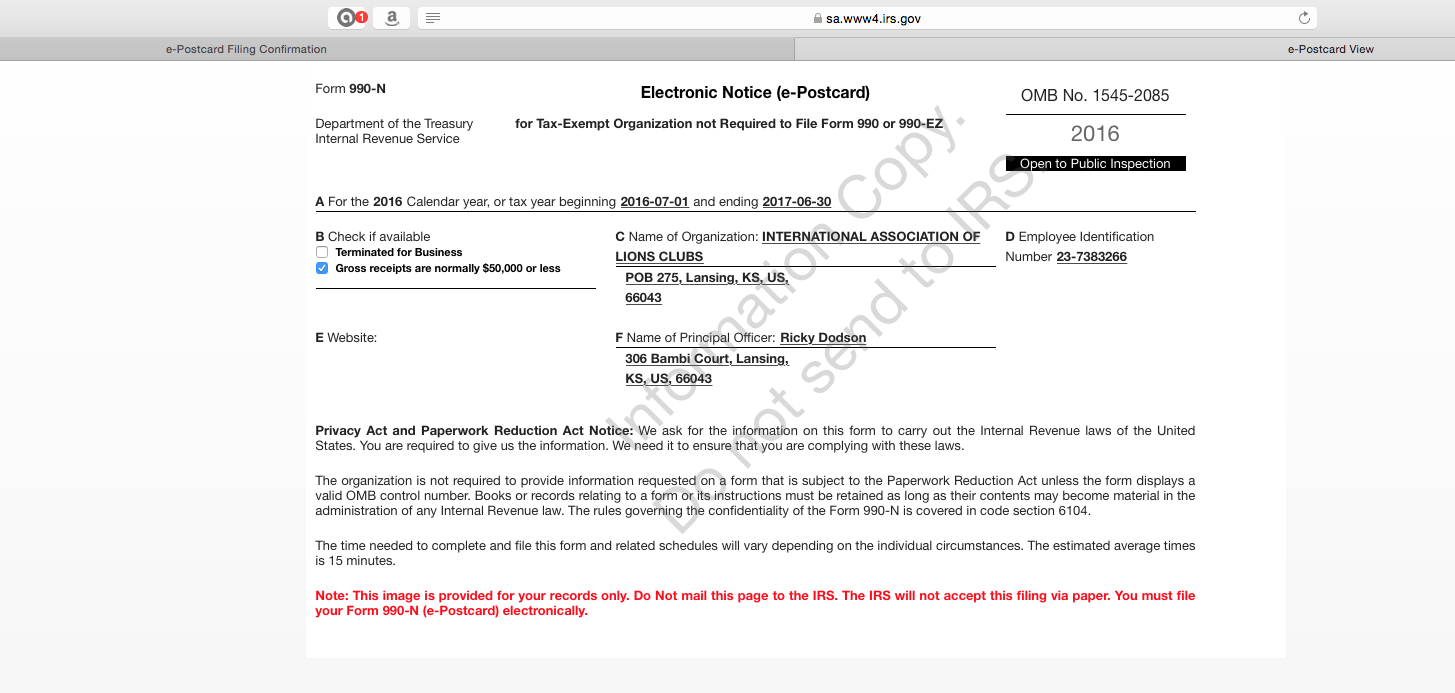 This is the printable confirmation.  Save in your files.